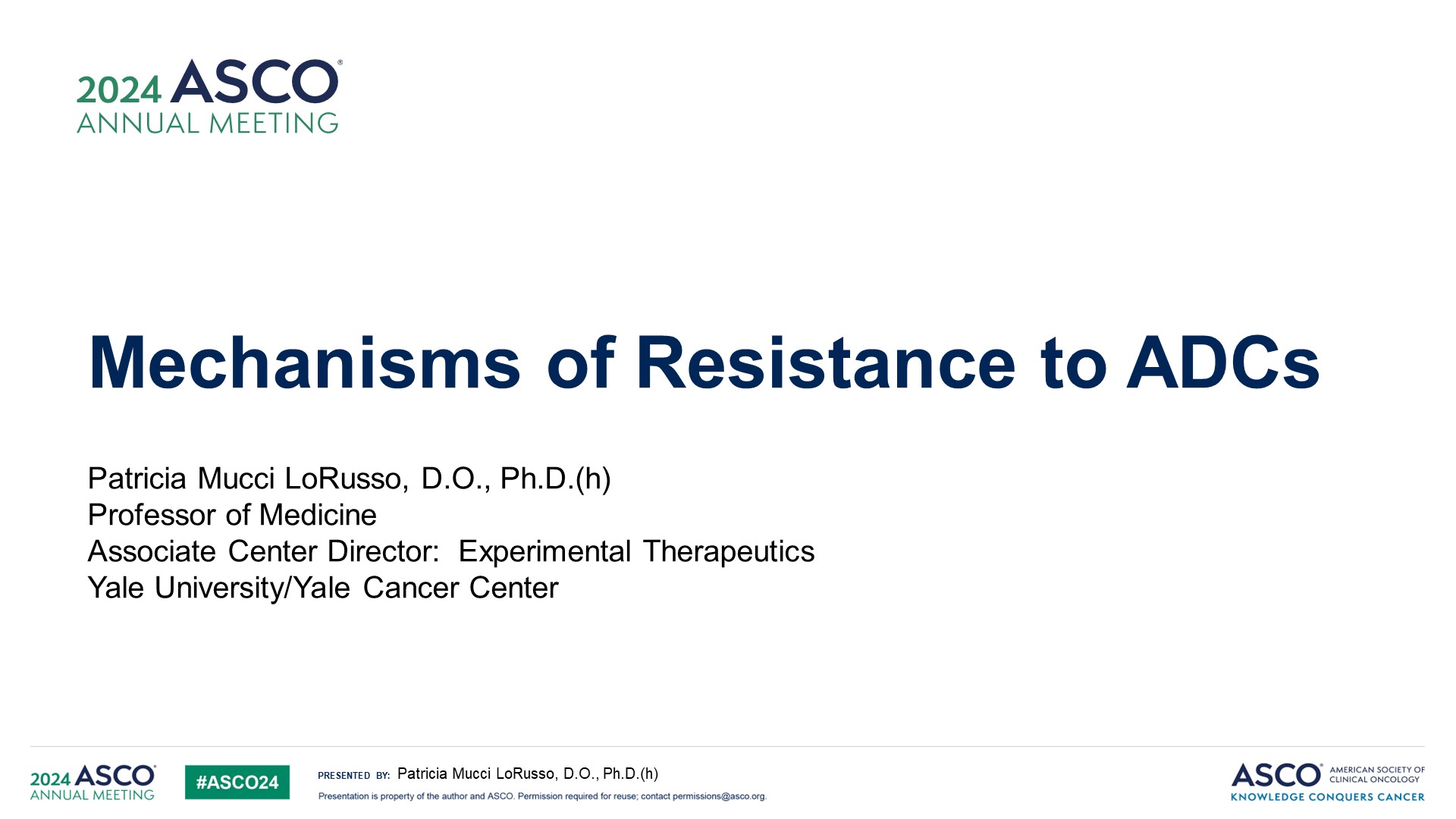 Mechanisms of Resistance to ADCs
Content of this presentation is the property of the author, licensed by ASCO. Permission required for reuse.
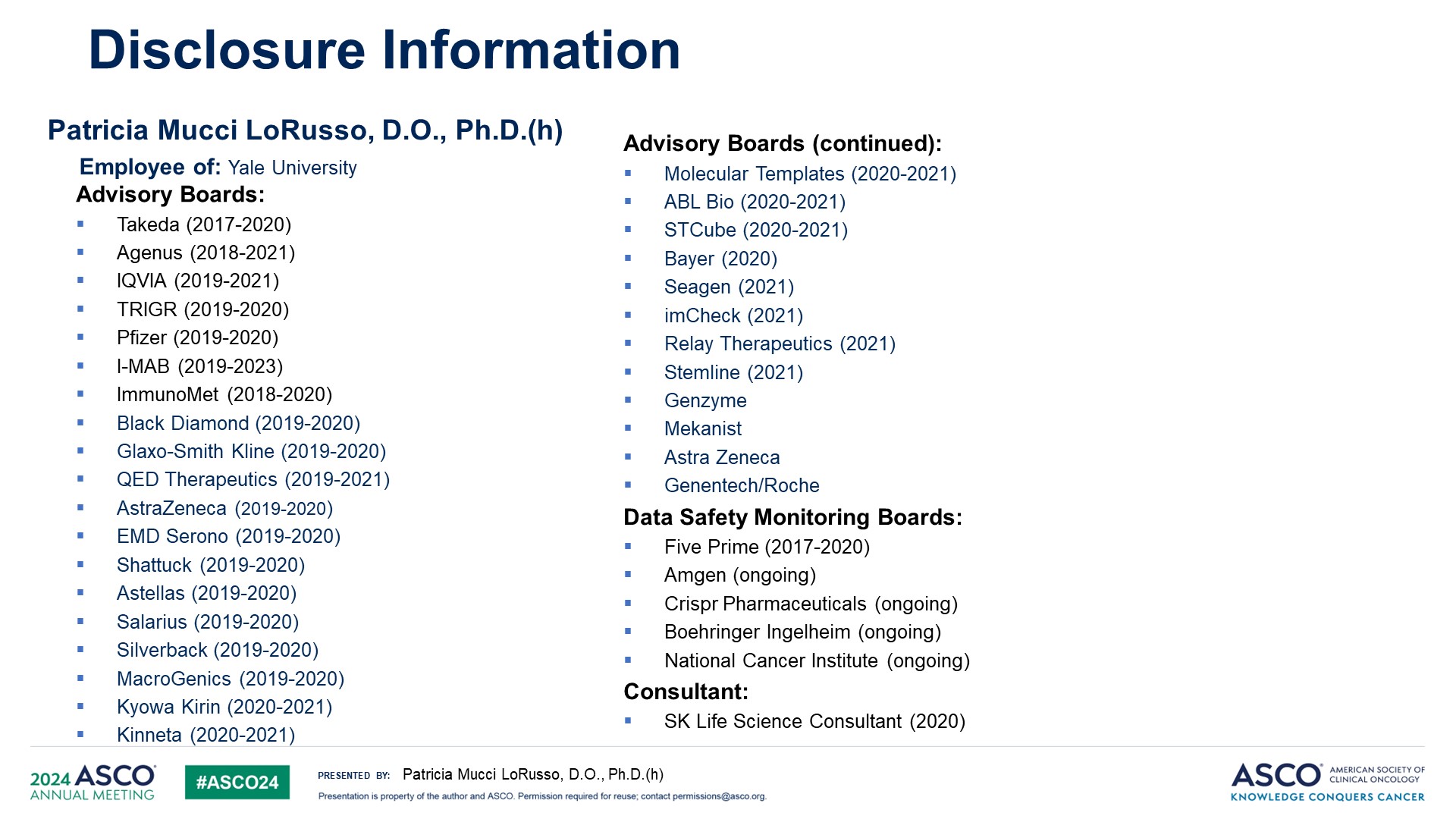 Disclosure Information
Content of this presentation is the property of the author, licensed by ASCO. Permission required for reuse.
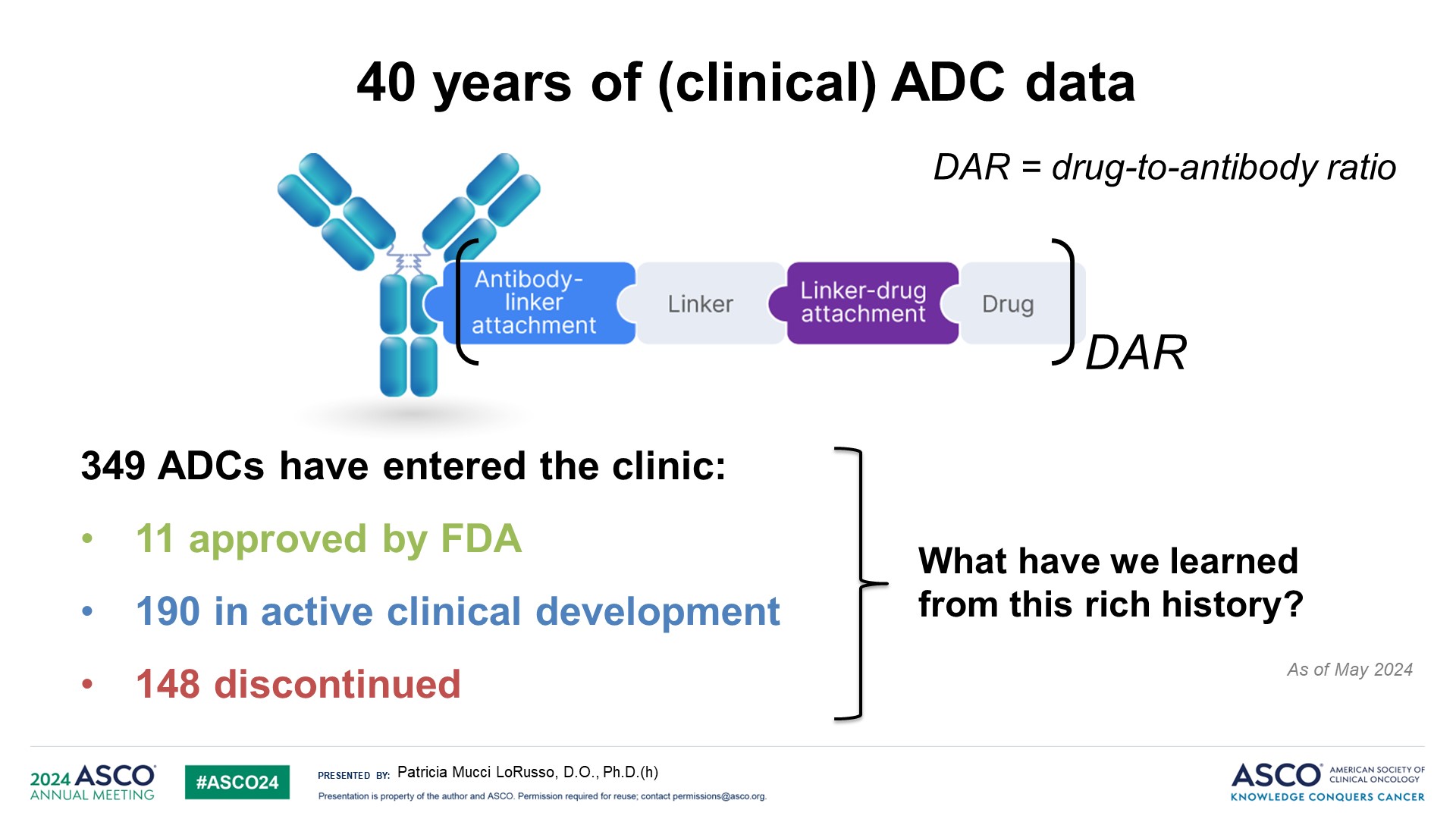 40 years of (clinical) ADC data
Content of this presentation is the property of the author, licensed by ASCO. Permission required for reuse.
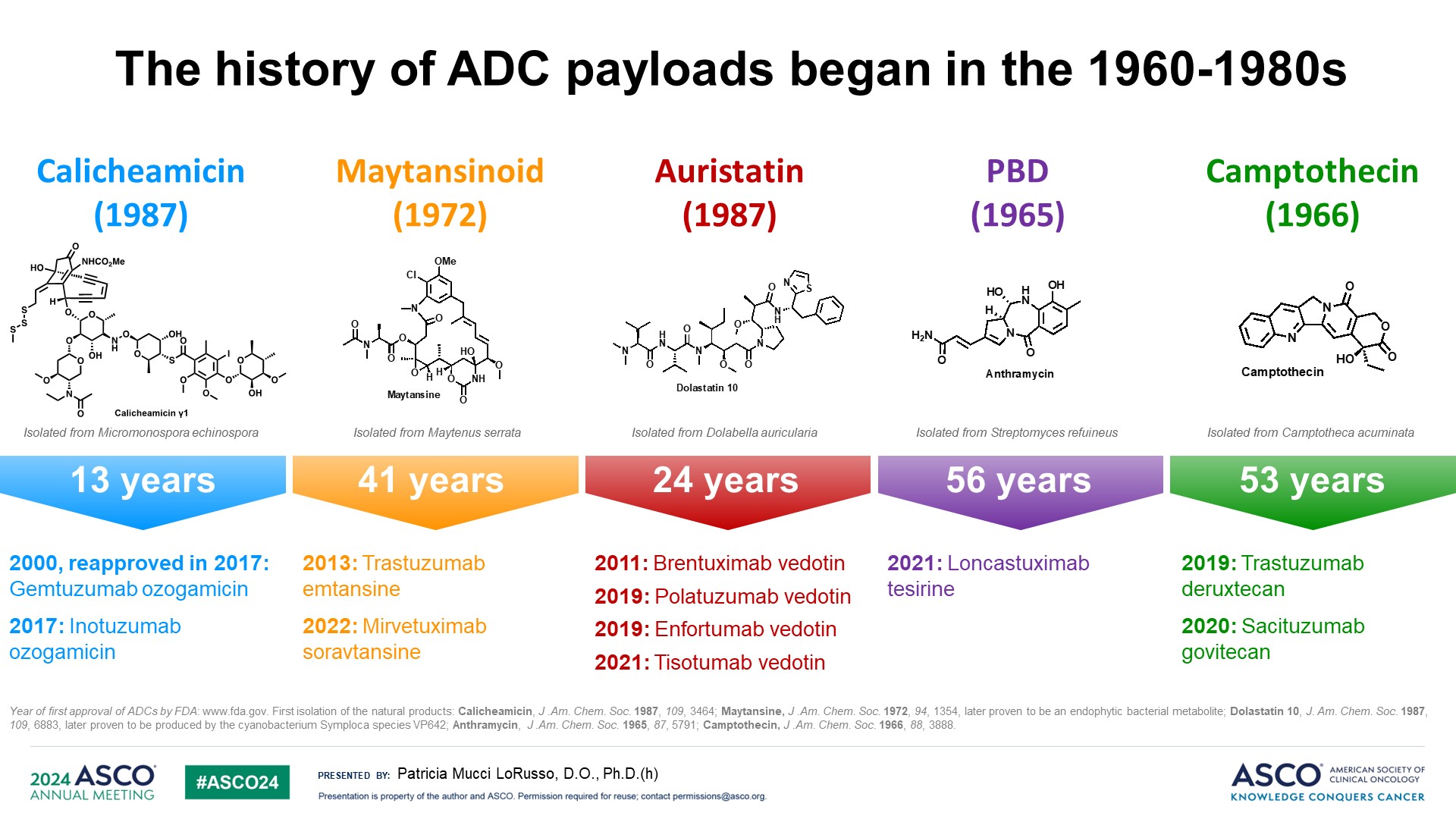 The history of ADC payloads began in the 1960-1980s
Content of this presentation is the property of the author, licensed by ASCO. Permission required for reuse.
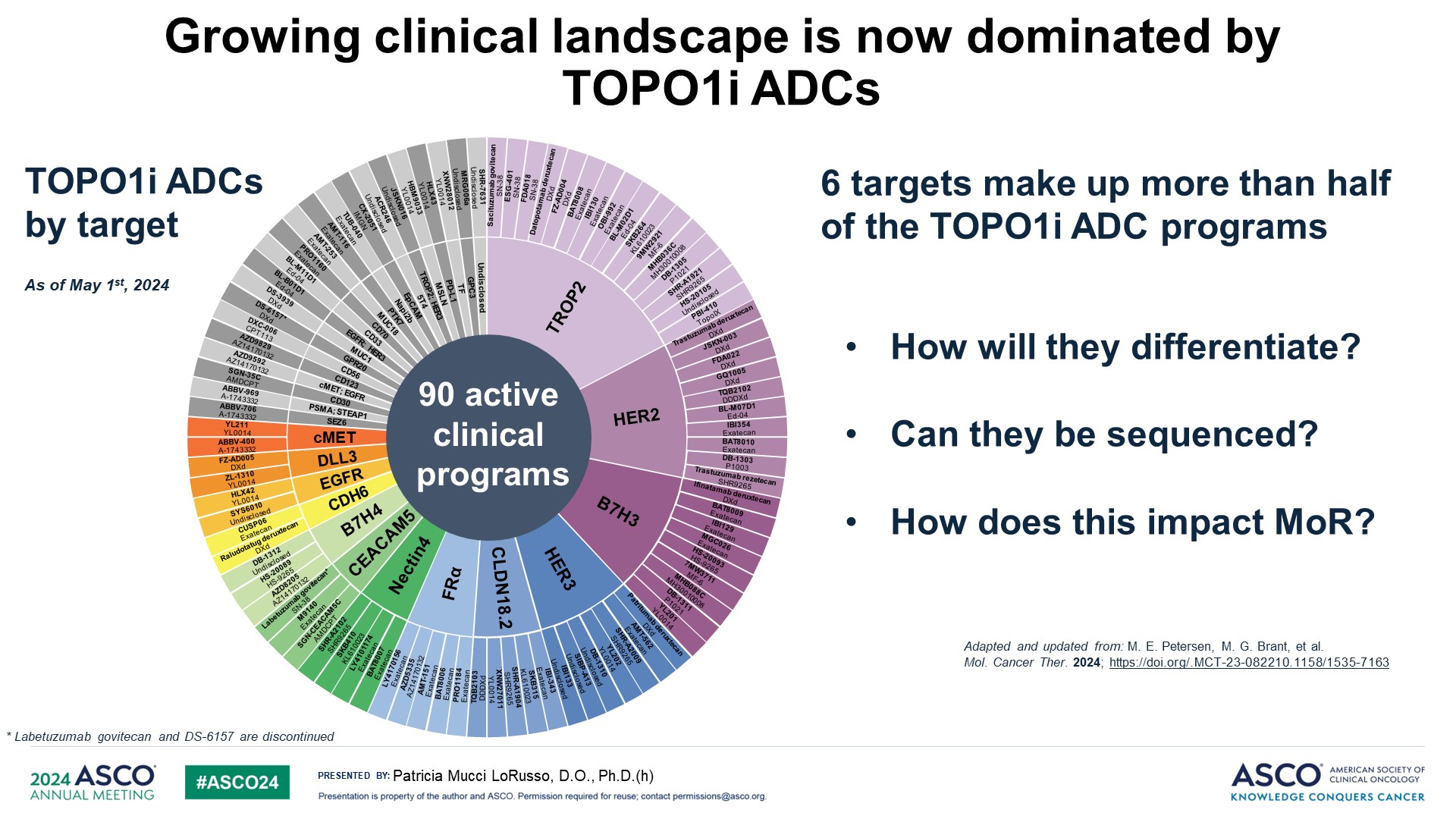 Growing clinical landscape is now dominated by TOPO1i ADCs
Content of this presentation is the property of the author, licensed by ASCO. Permission required for reuse.
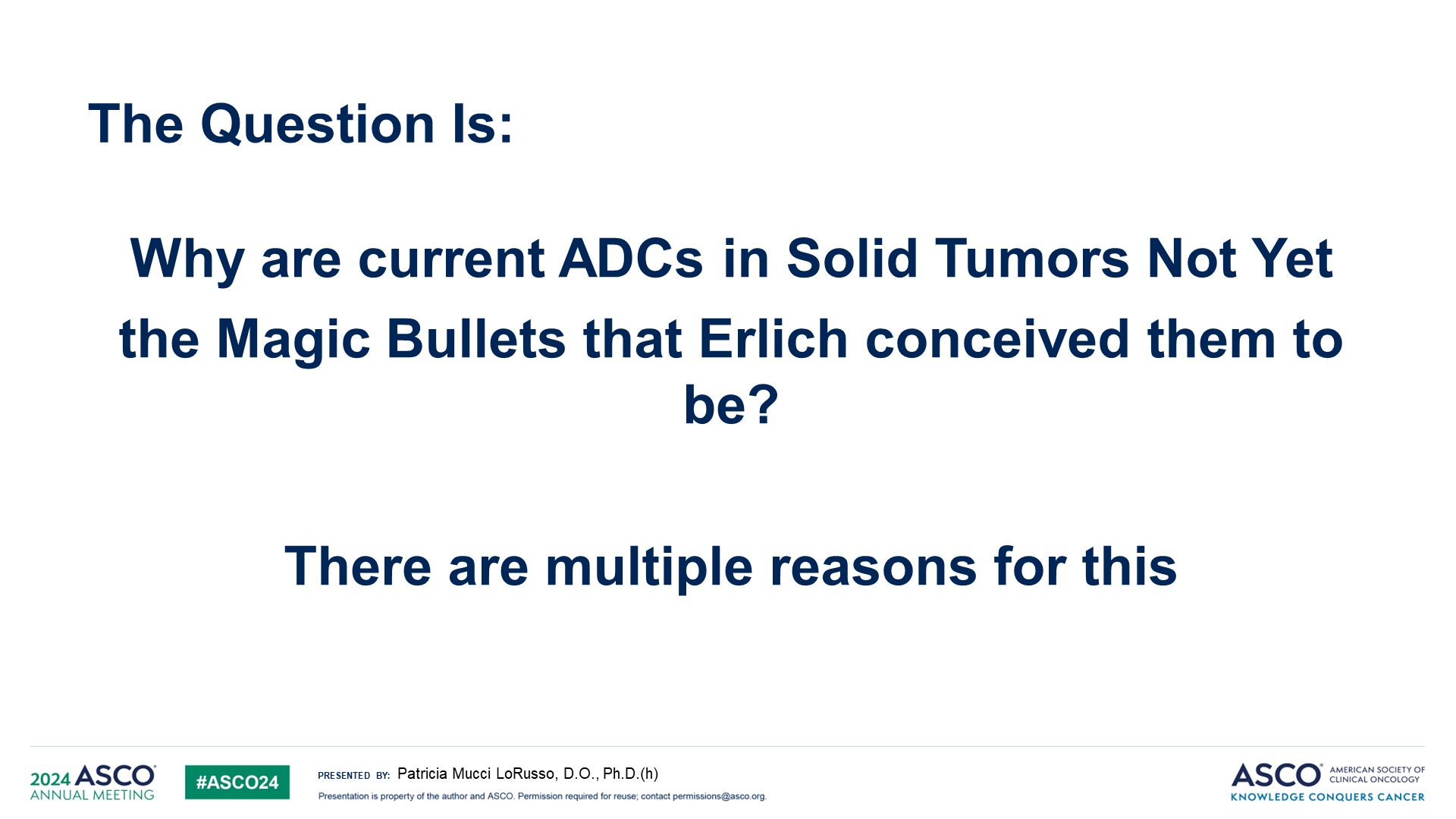 The Question Is:
Content of this presentation is the property of the author, licensed by ASCO. Permission required for reuse.
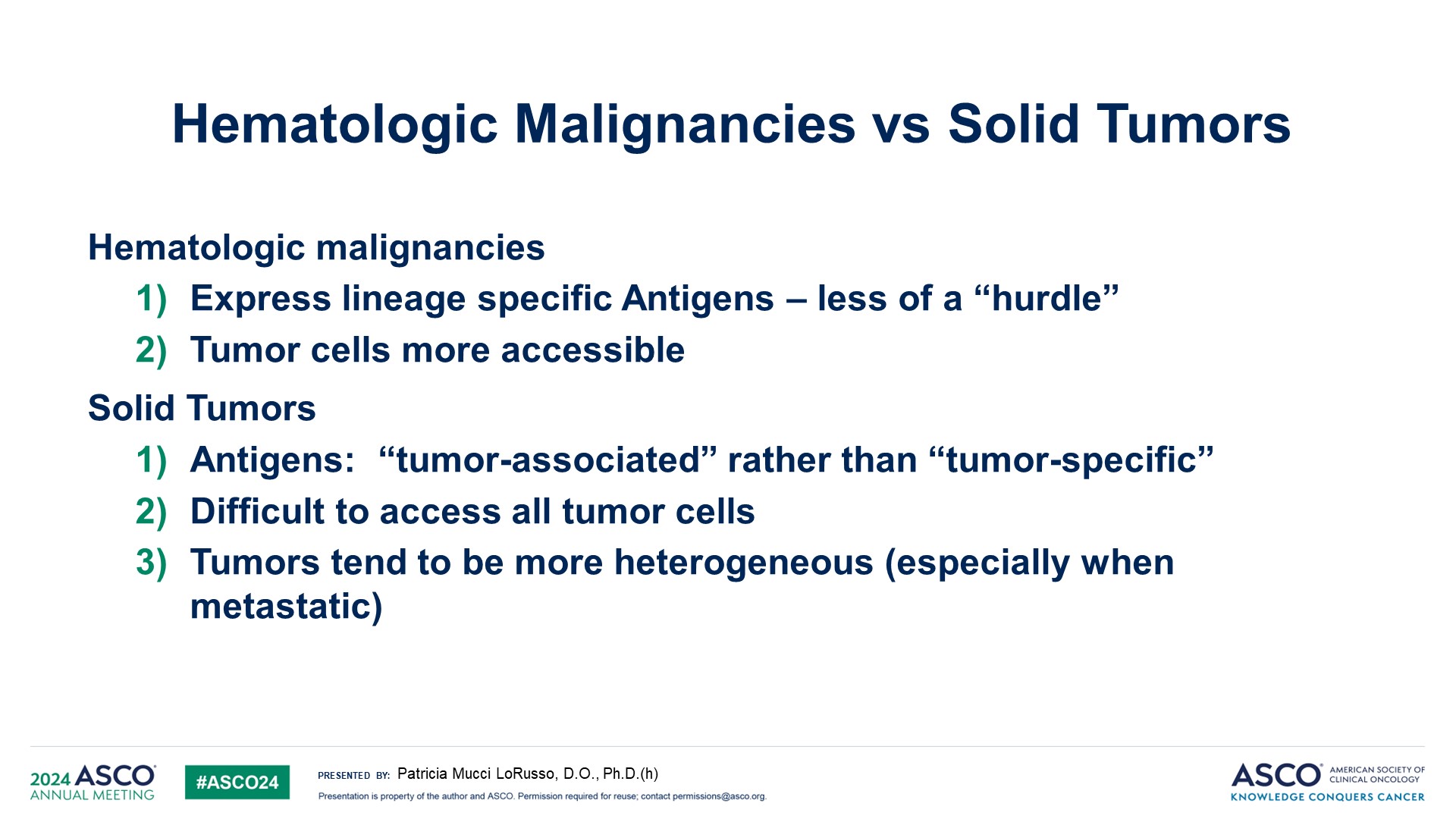 Hematologic Malignancies vs Solid Tumors
Content of this presentation is the property of the author, licensed by ASCO. Permission required for reuse.
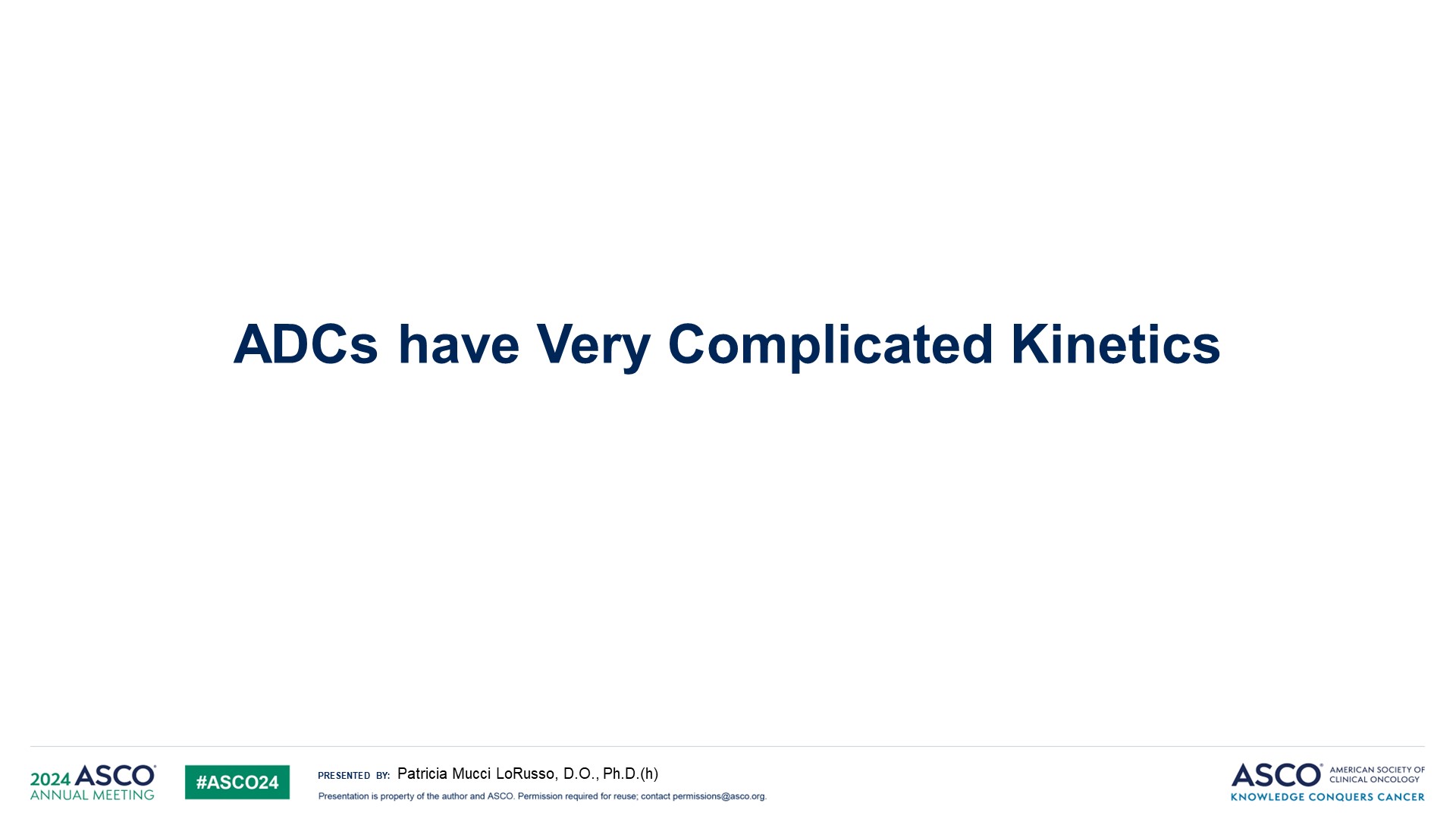 ADCs have Very Complicated Kinetics
Content of this presentation is the property of the author, licensed by ASCO. Permission required for reuse.
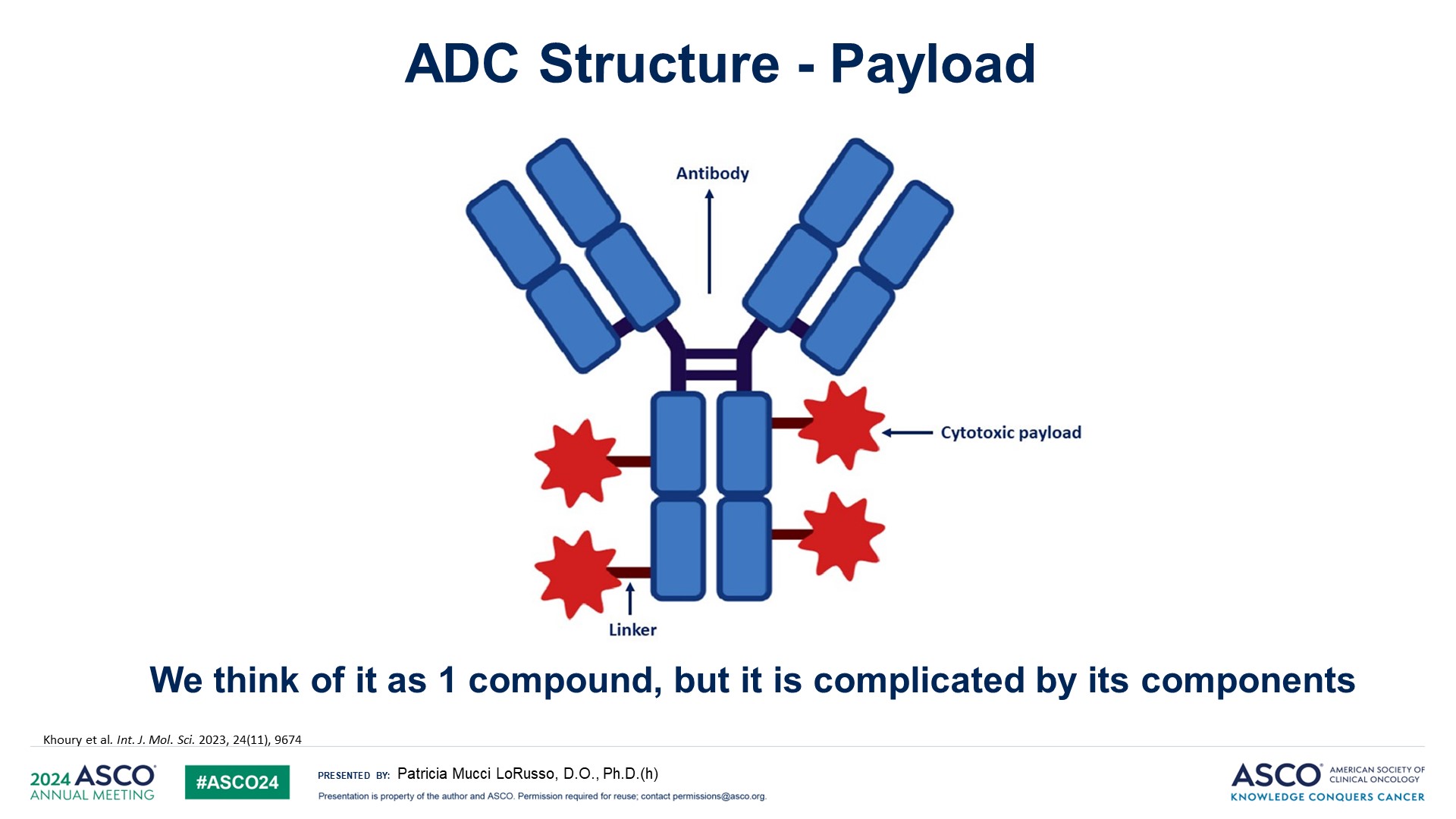 ADC Structure - Payload
Content of this presentation is the property of the author, licensed by ASCO. Permission required for reuse.
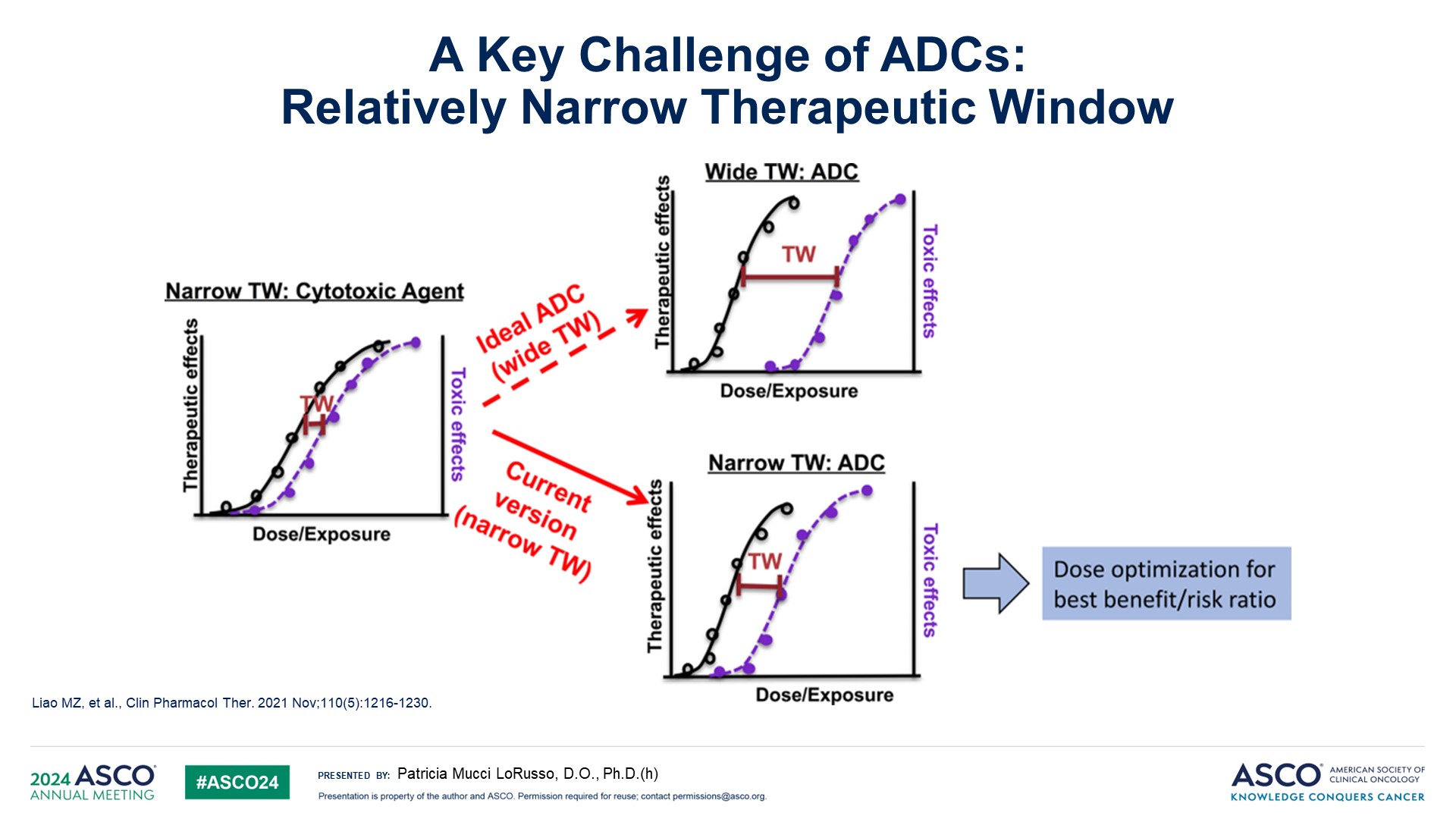 A Key Challenge of ADCs:  <br />Relatively Narrow Therapeutic Window
Content of this presentation is the property of the author, licensed by ASCO. Permission required for reuse.
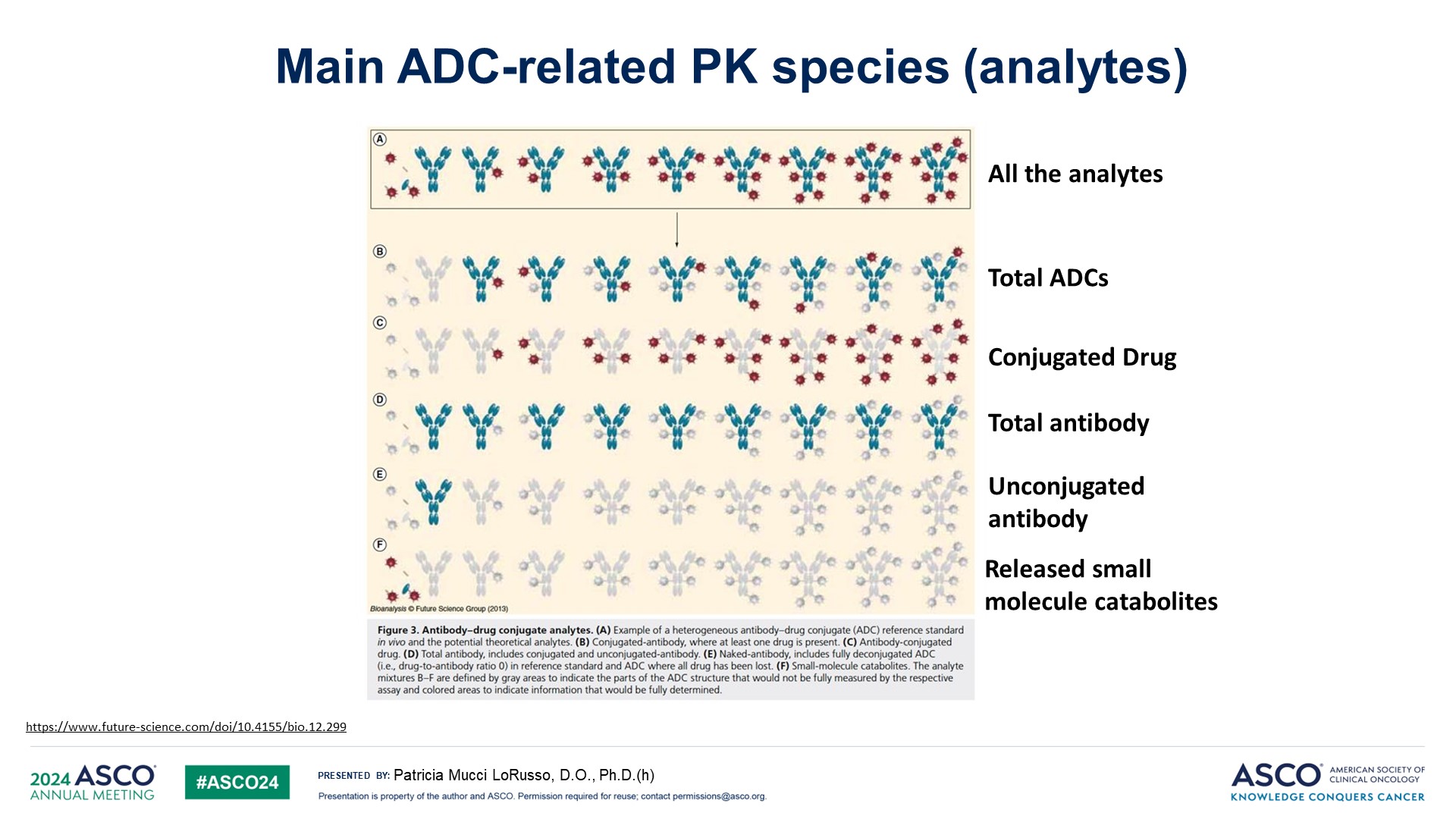 Main ADC-related PK species (analytes)
Content of this presentation is the property of the author, licensed by ASCO. Permission required for reuse.
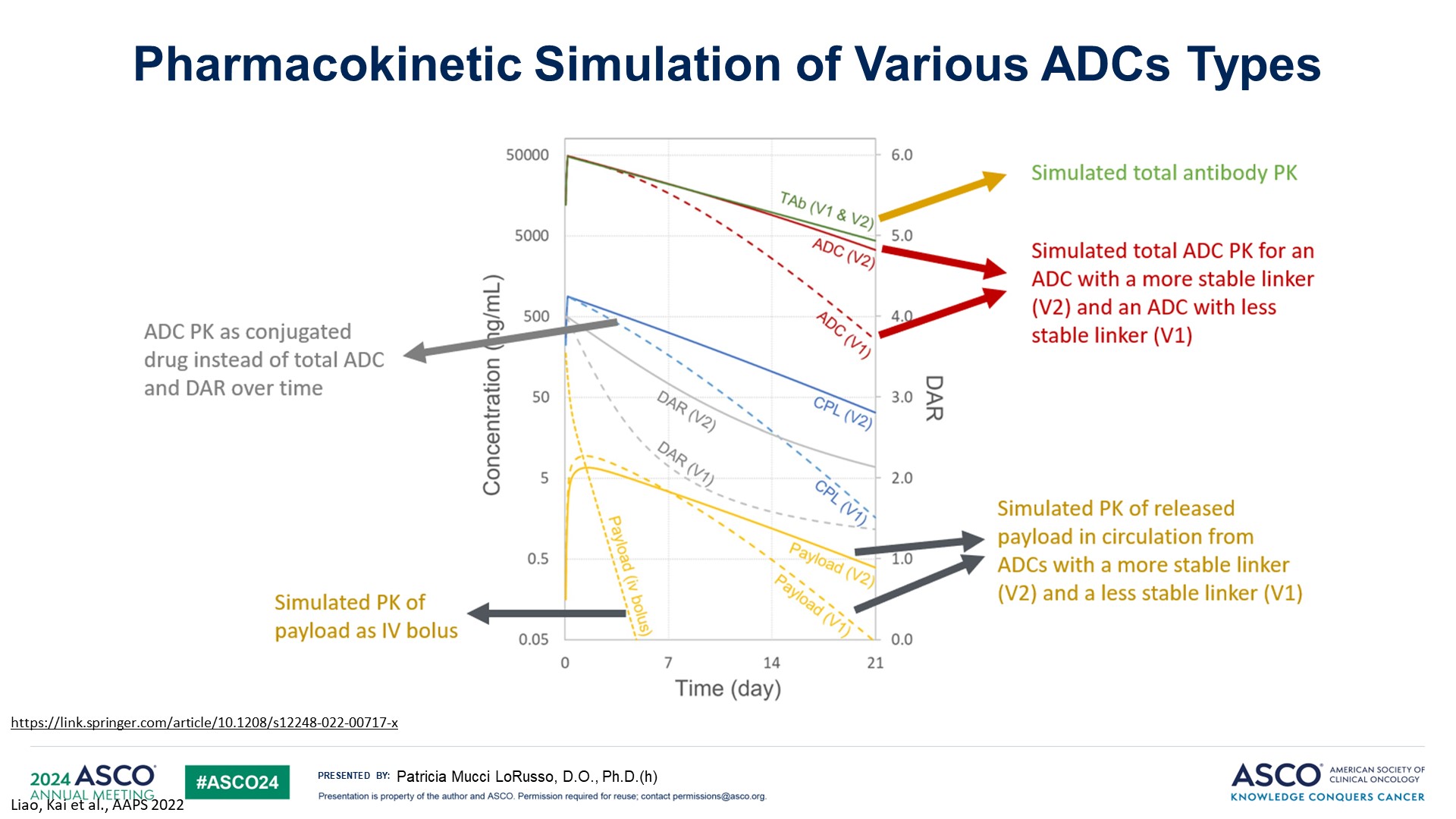 Pharmacokinetic Simulation of Various ADCs Types
Content of this presentation is the property of the author, licensed by ASCO. Permission required for reuse.
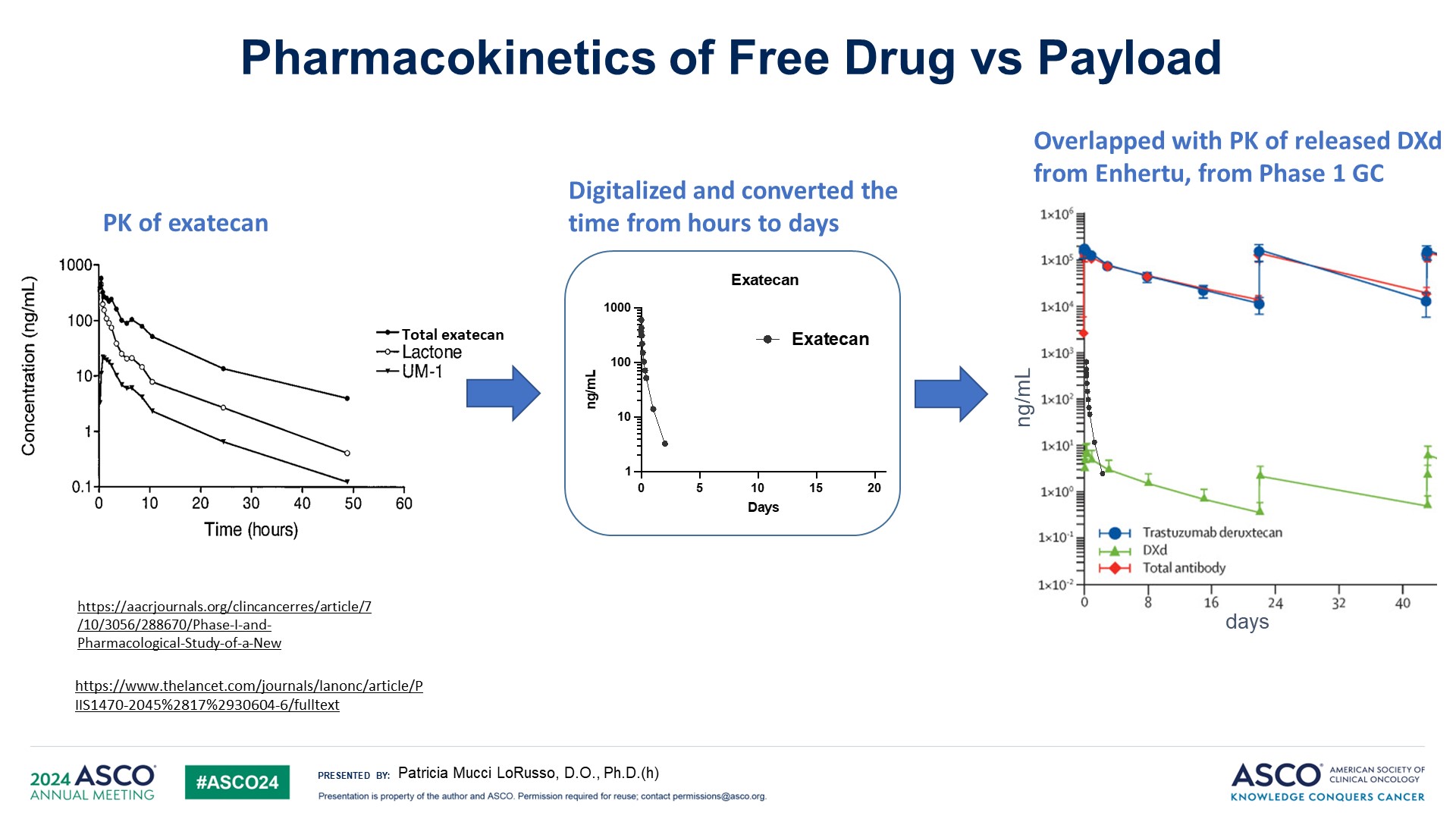 Pharmacokinetics of Free Drug vs Payload
Content of this presentation is the property of the author, licensed by ASCO. Permission required for reuse.
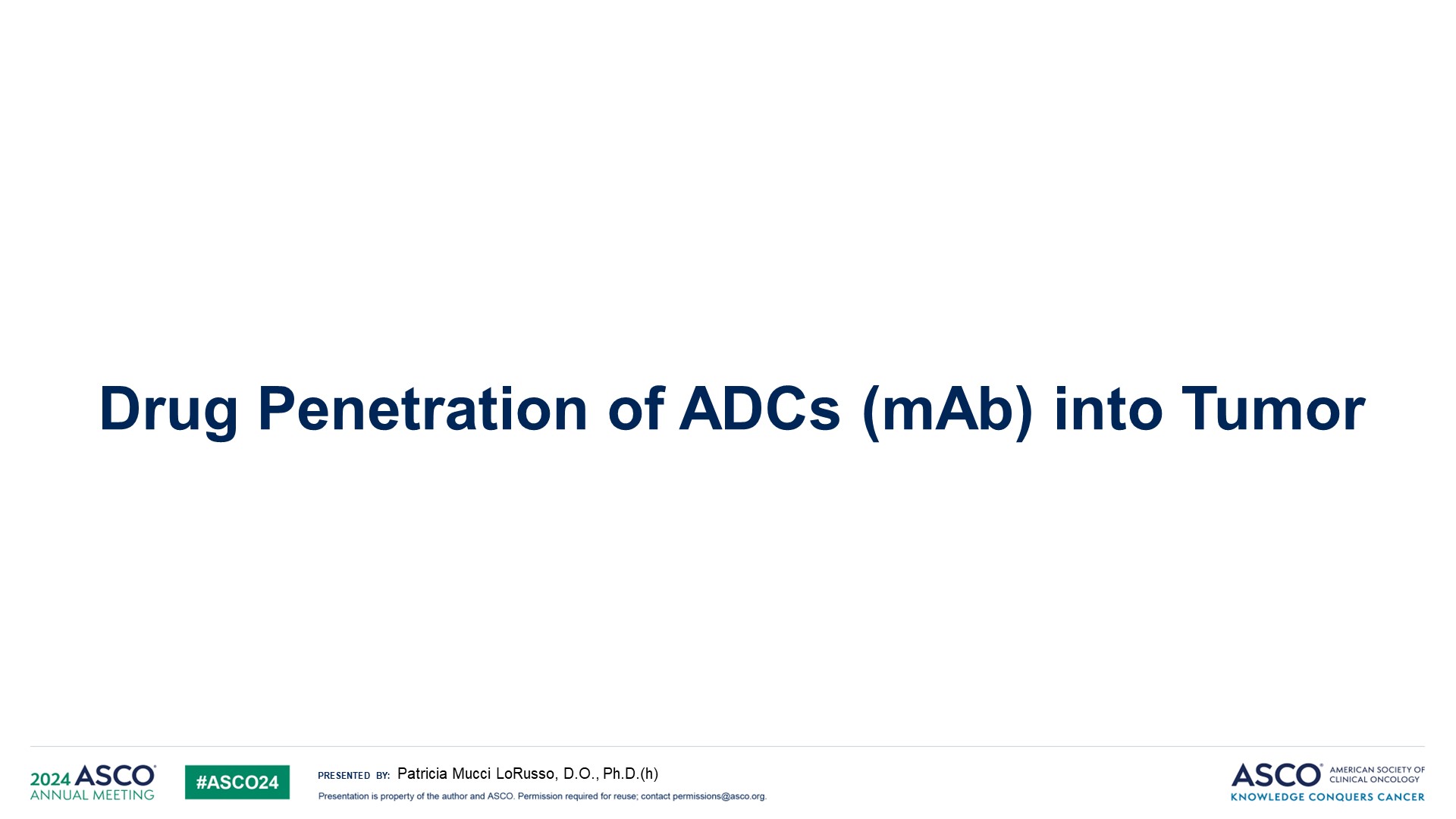 Slide 14
Content of this presentation is the property of the author, licensed by ASCO. Permission required for reuse.
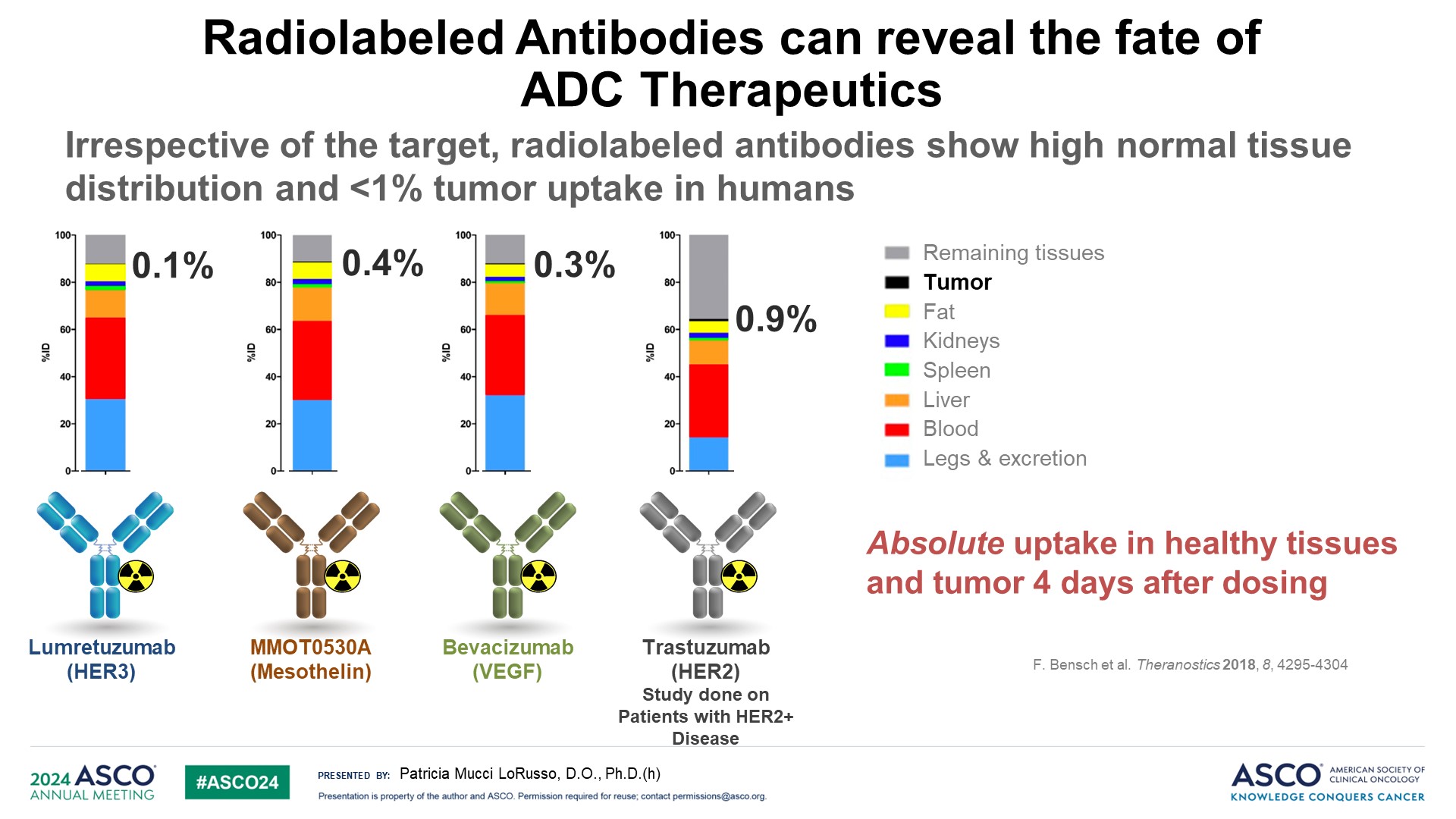 Radiolabeled Antibodies can reveal the fate of <br />ADC Therapeutics
Content of this presentation is the property of the author, licensed by ASCO. Permission required for reuse.
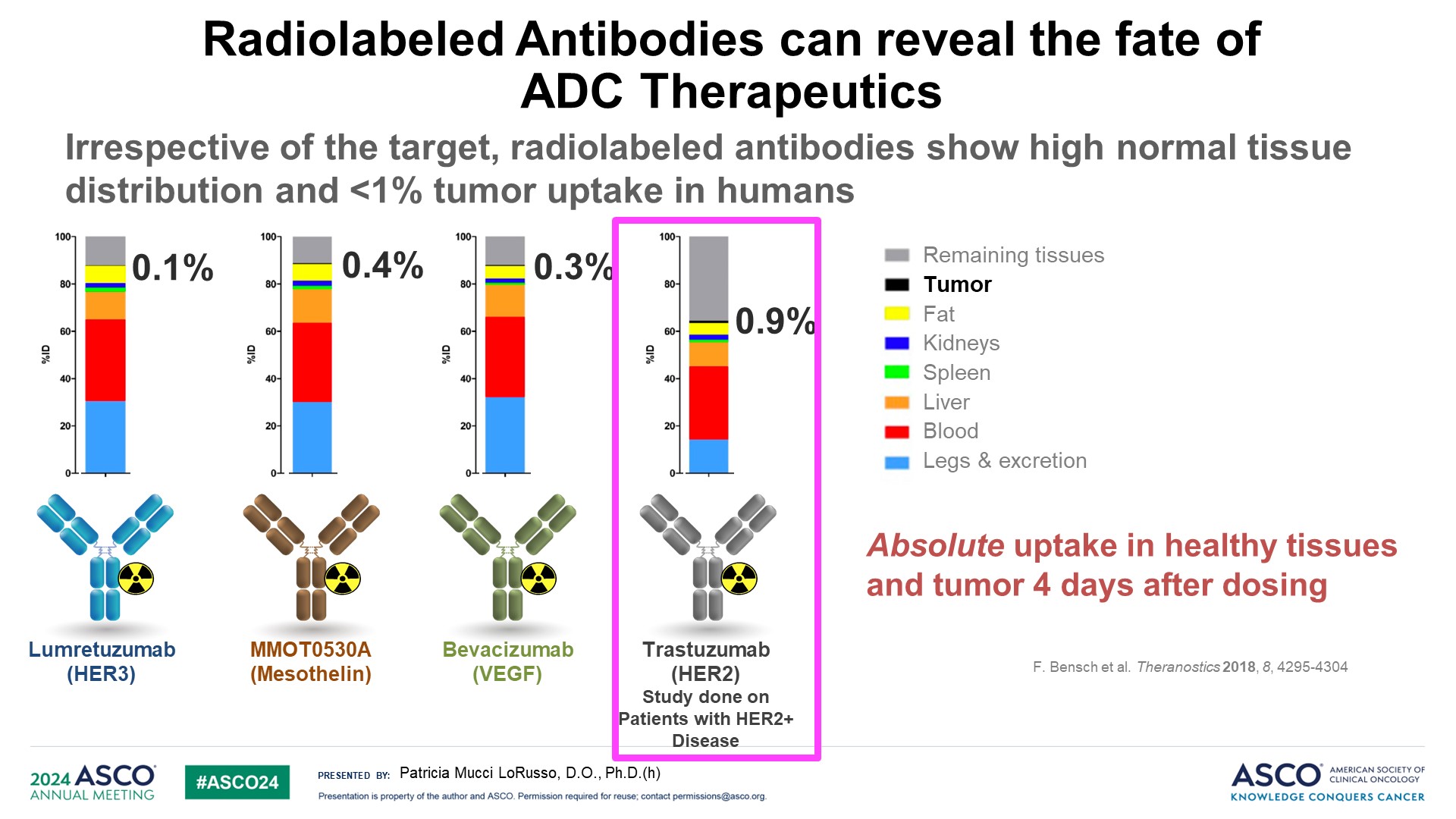 Radiolabeled Antibodies can reveal the fate of <br />ADC Therapeutics
Content of this presentation is the property of the author, licensed by ASCO. Permission required for reuse.
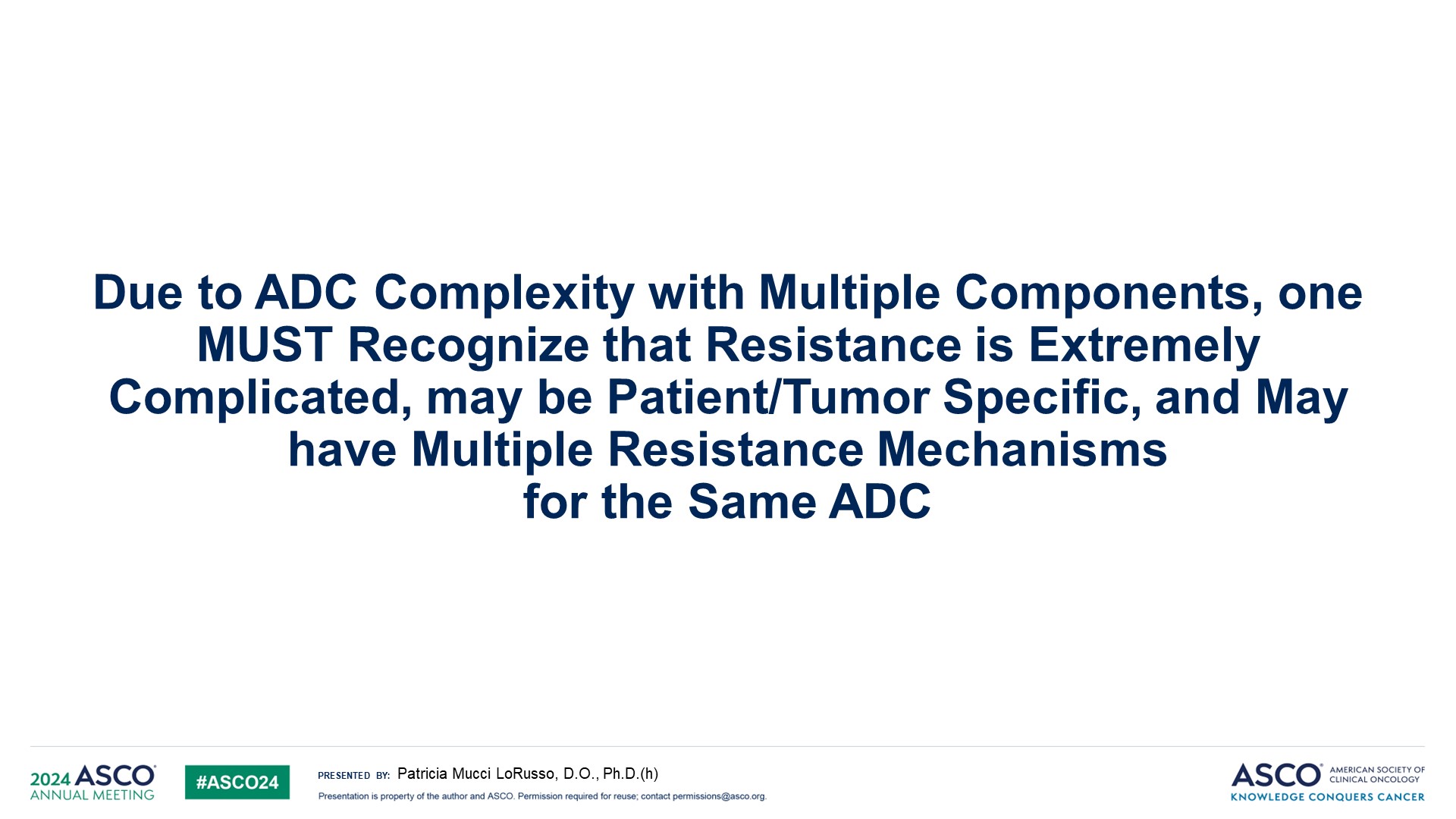 Due to ADC Complexity with Multiple Components, one MUST Recognize that Resistance is Extremely Complicated, may be Patient/Tumor Specific, and May have Multiple Resistance Mechanisms <br />for the Same ADC
Content of this presentation is the property of the author, licensed by ASCO. Permission required for reuse.
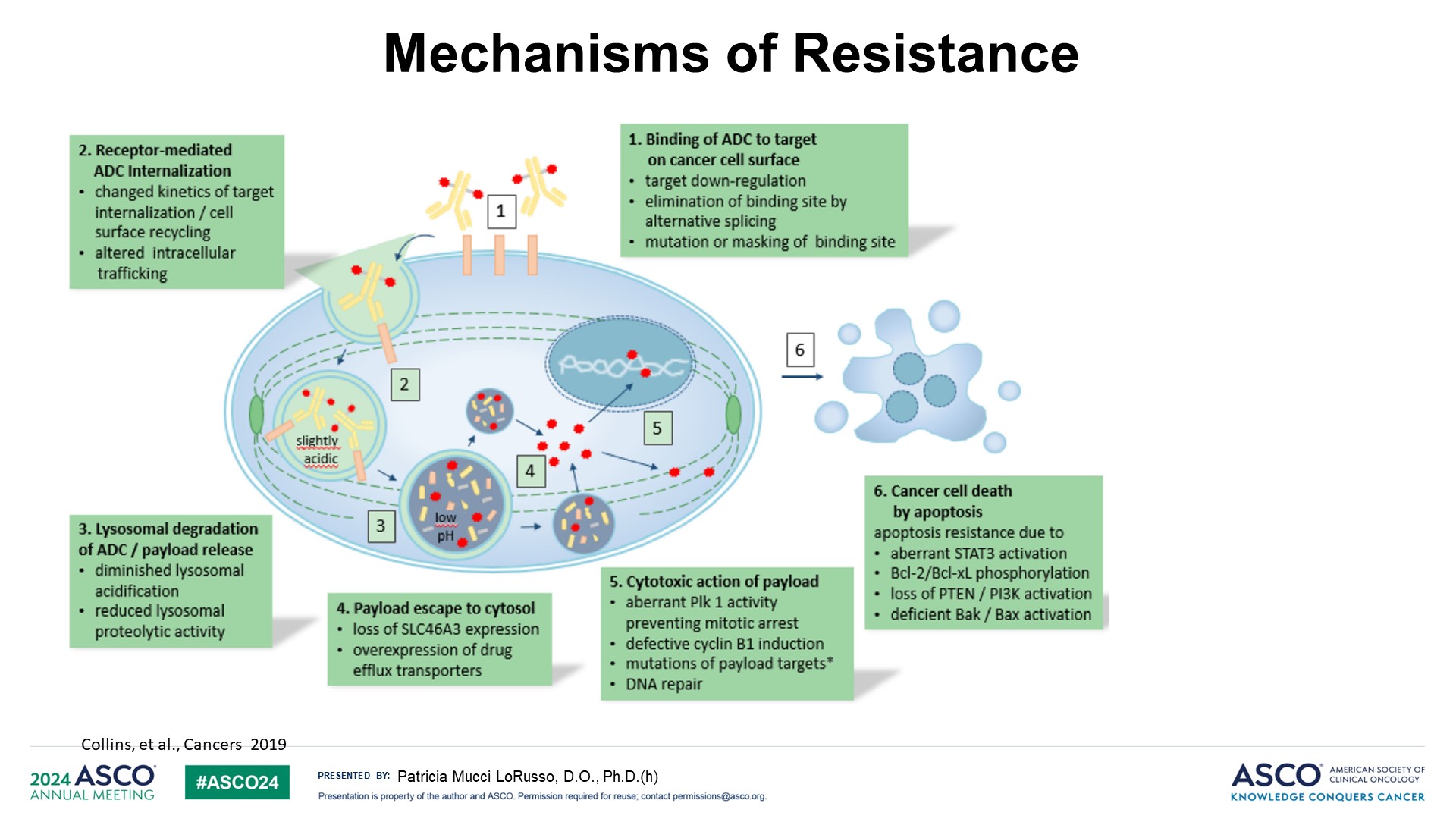 Mechanisms of Resistance
Content of this presentation is the property of the author, licensed by ASCO. Permission required for reuse.
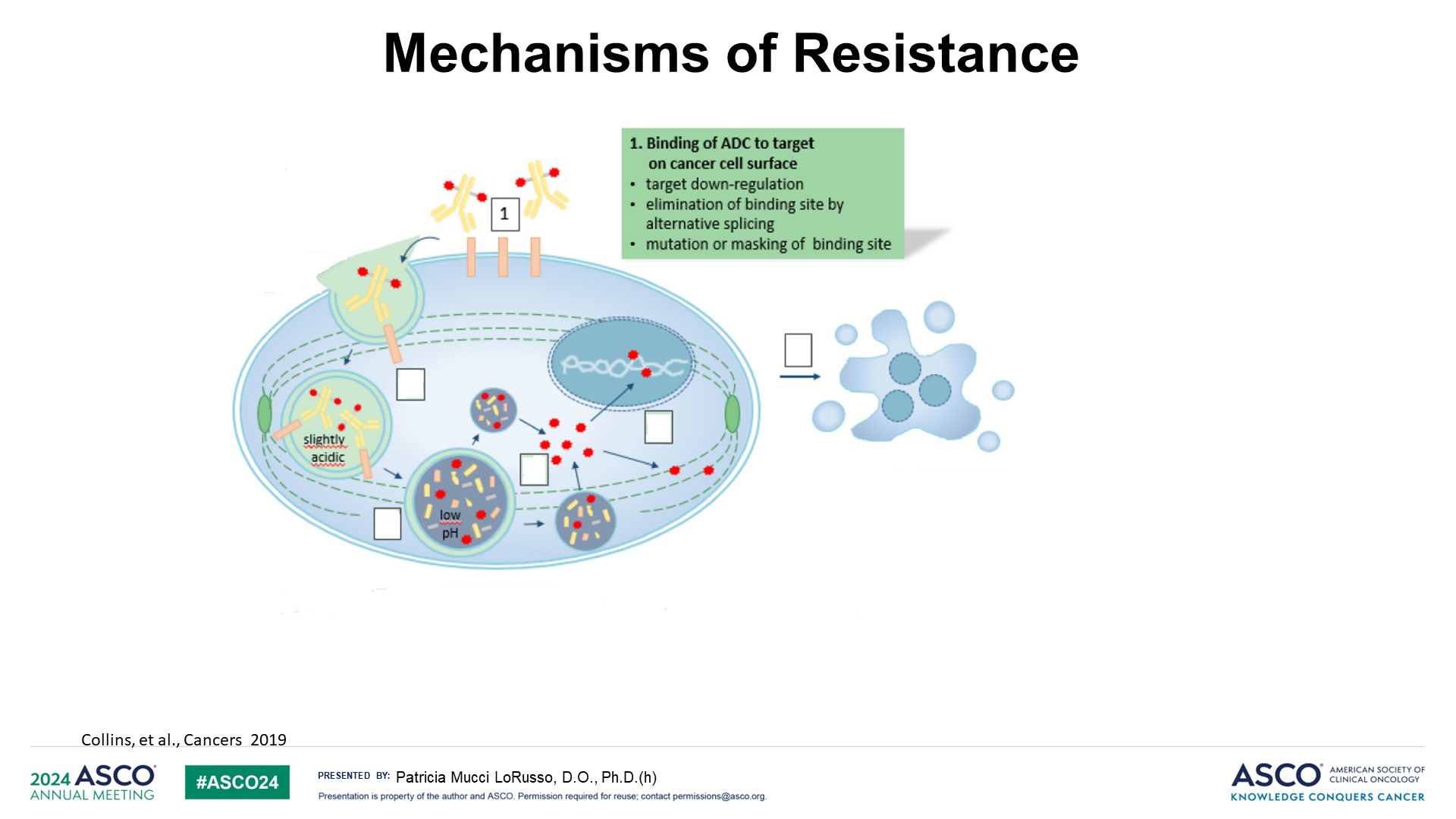 Slide 19
Content of this presentation is the property of the author, licensed by ASCO. Permission required for reuse.
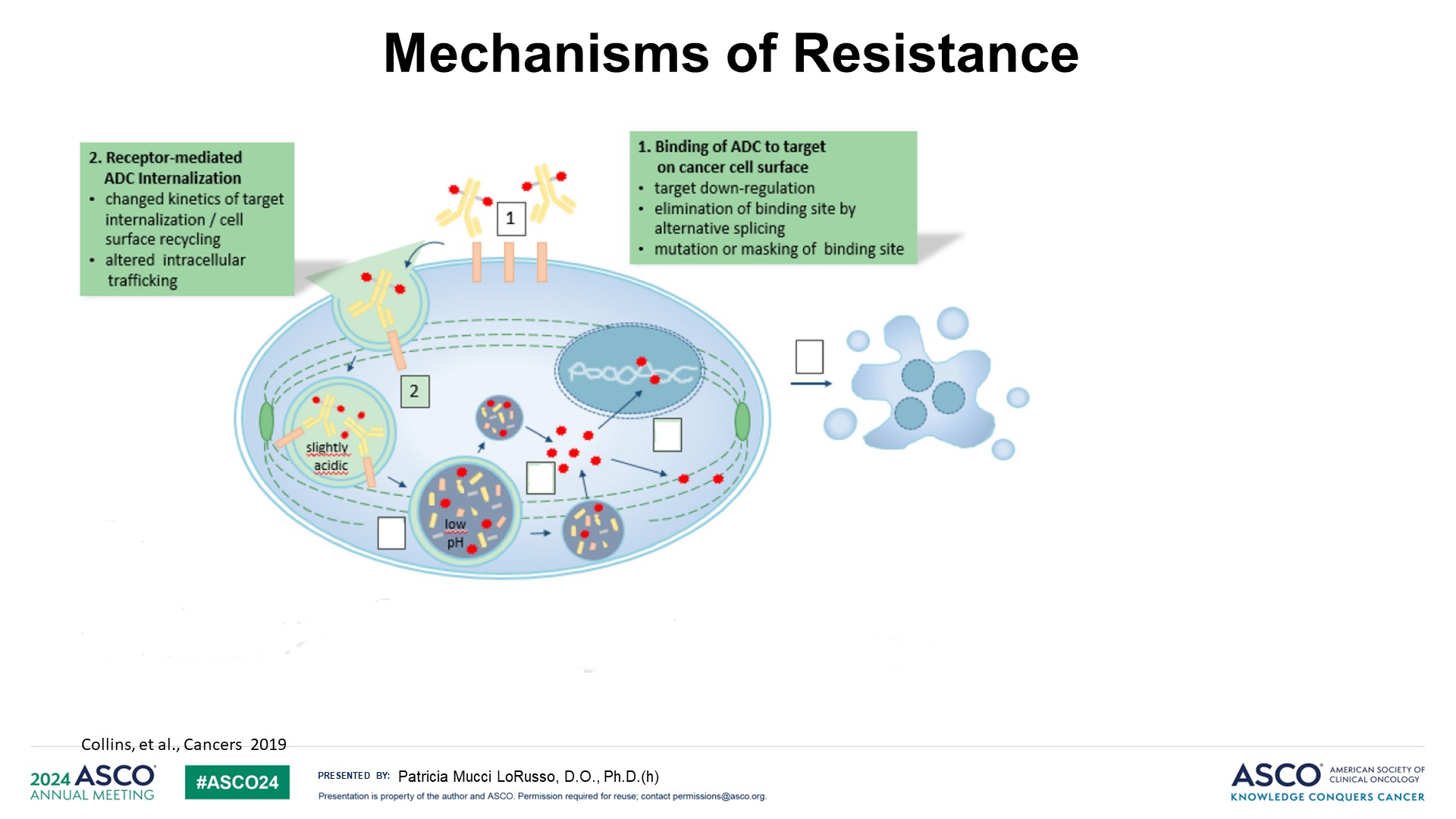 Slide 20
Content of this presentation is the property of the author, licensed by ASCO. Permission required for reuse.
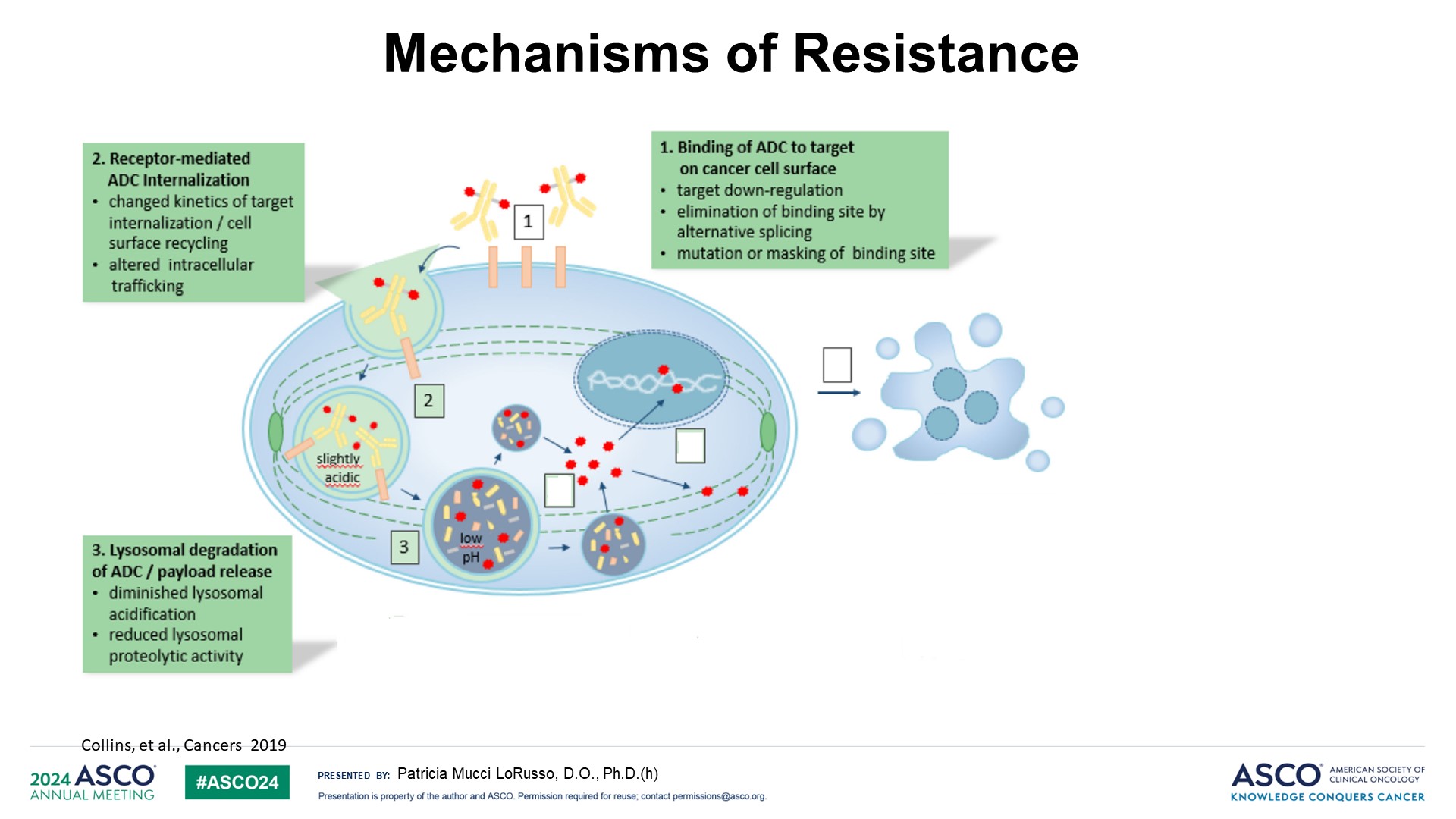 Slide 21
Content of this presentation is the property of the author, licensed by ASCO. Permission required for reuse.
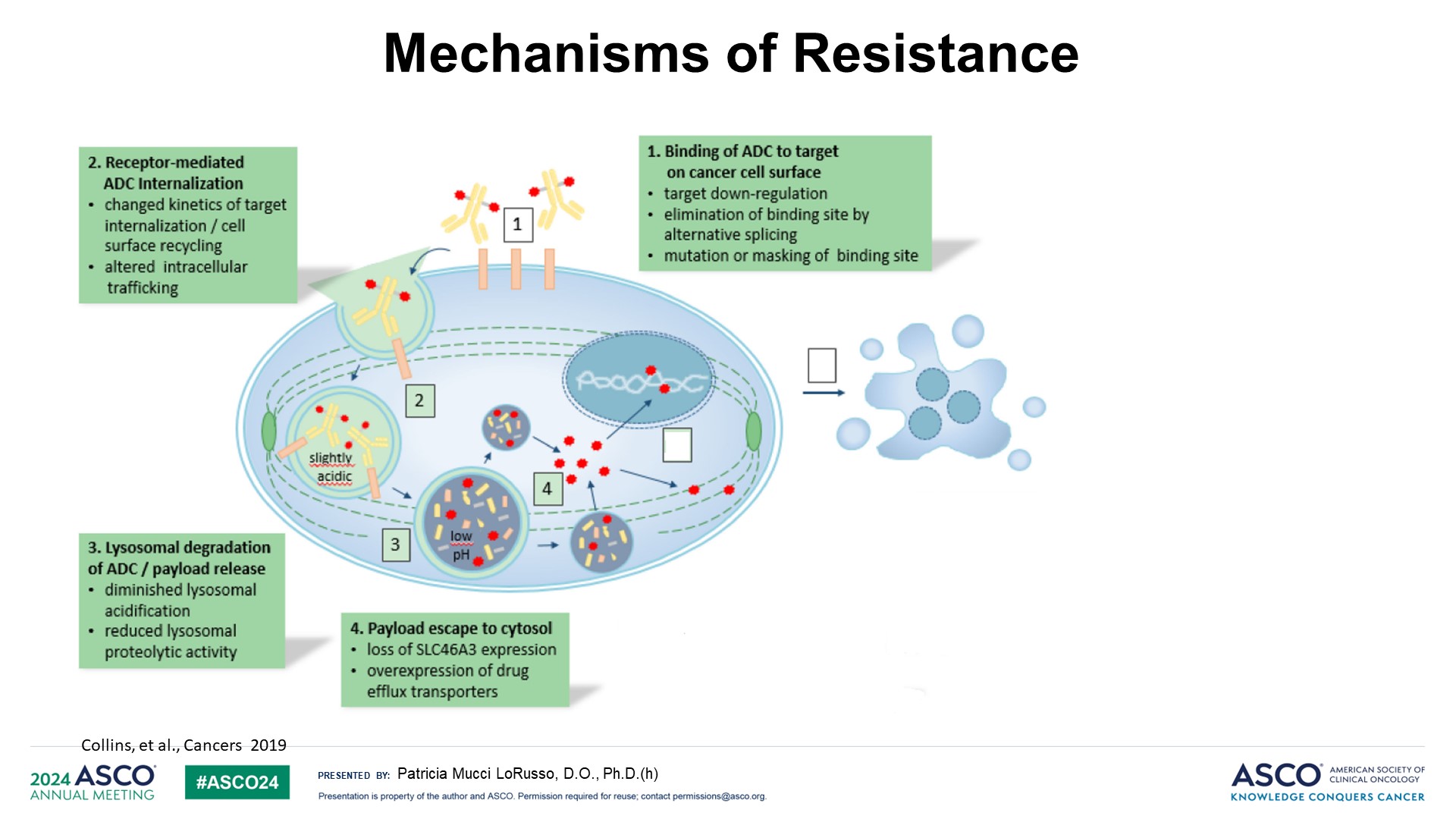 Slide 22
Content of this presentation is the property of the author, licensed by ASCO. Permission required for reuse.
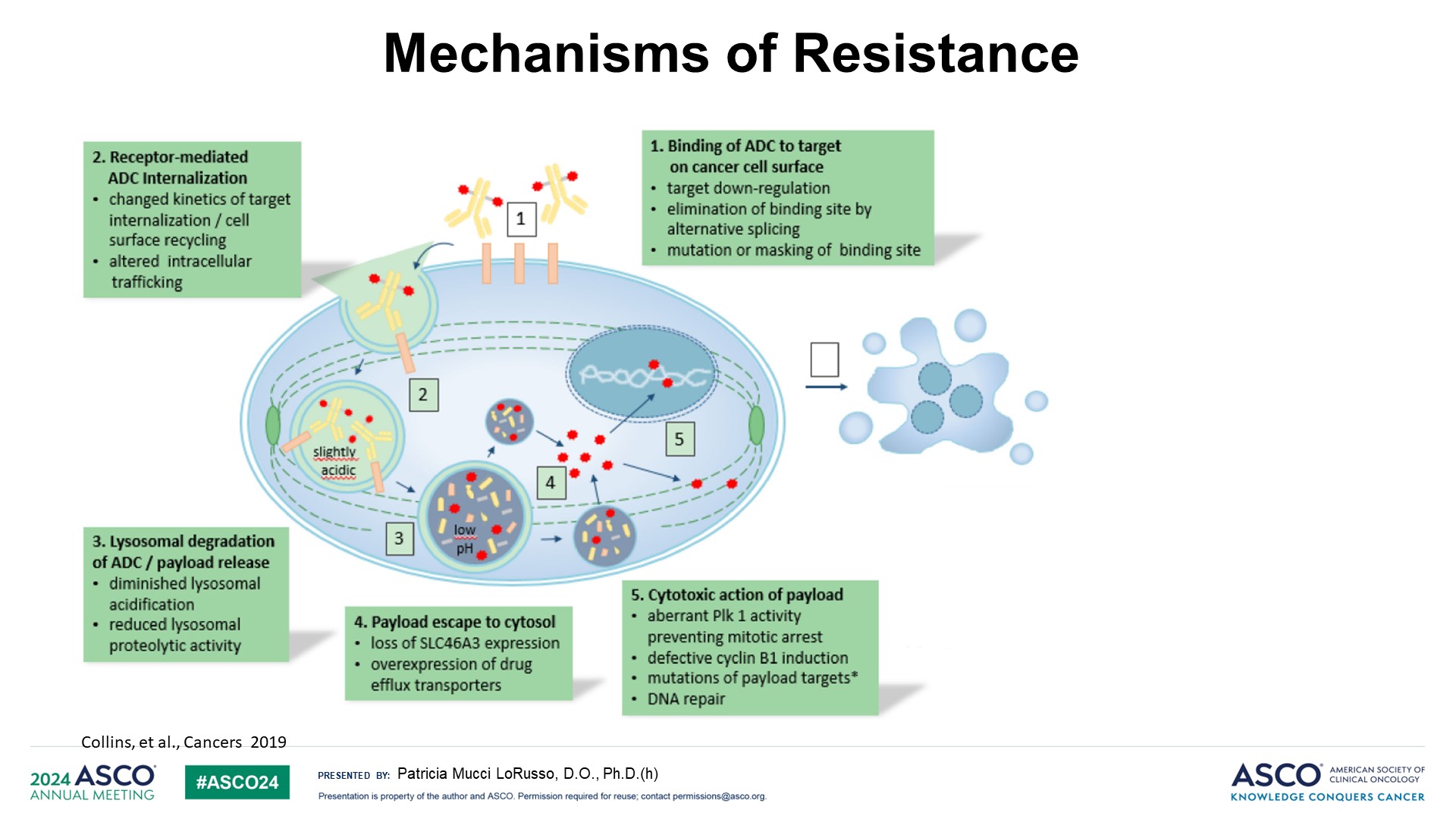 Slide 23
Content of this presentation is the property of the author, licensed by ASCO. Permission required for reuse.
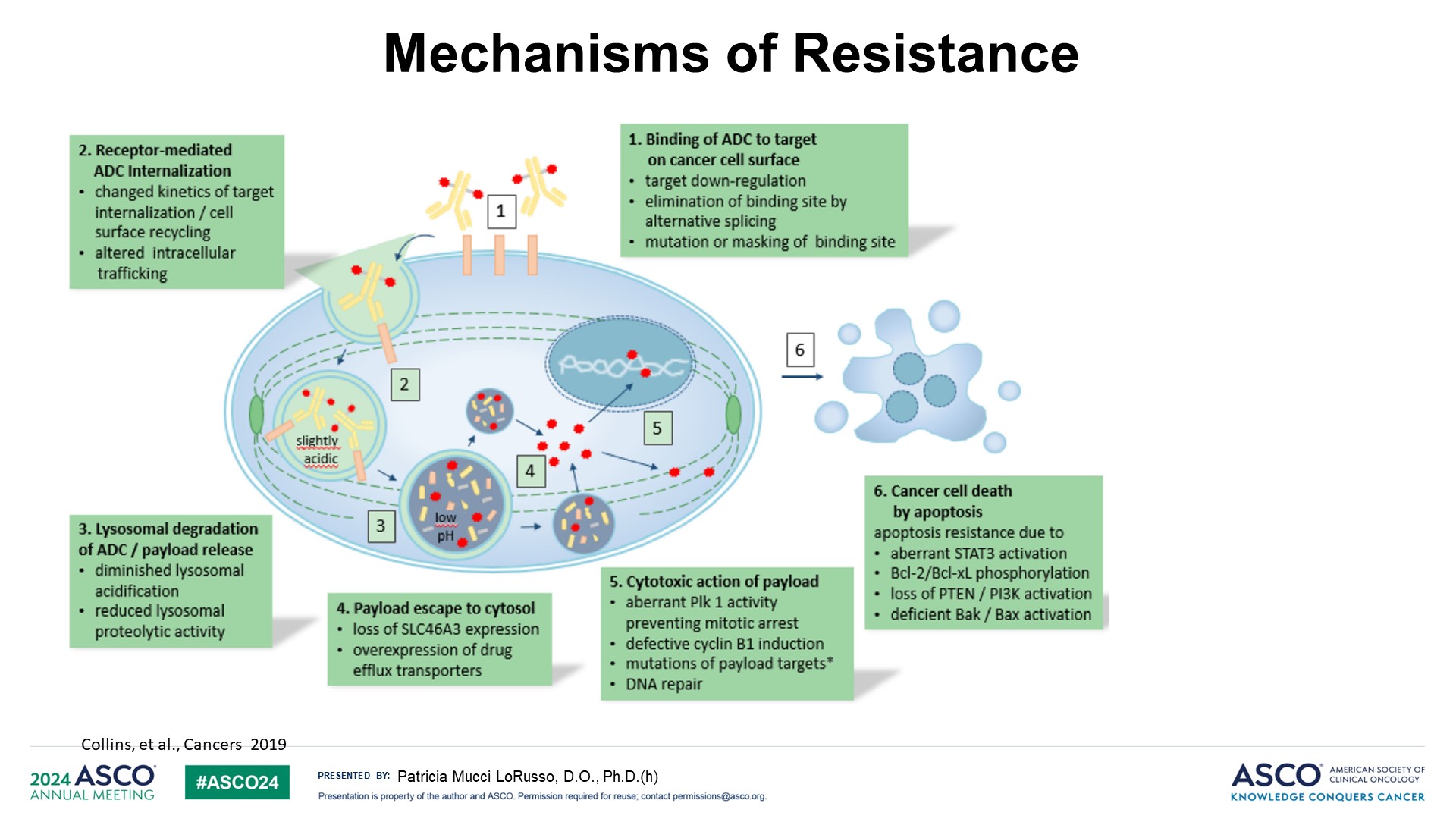 Mechanisms of Resistance
Content of this presentation is the property of the author, licensed by ASCO. Permission required for reuse.
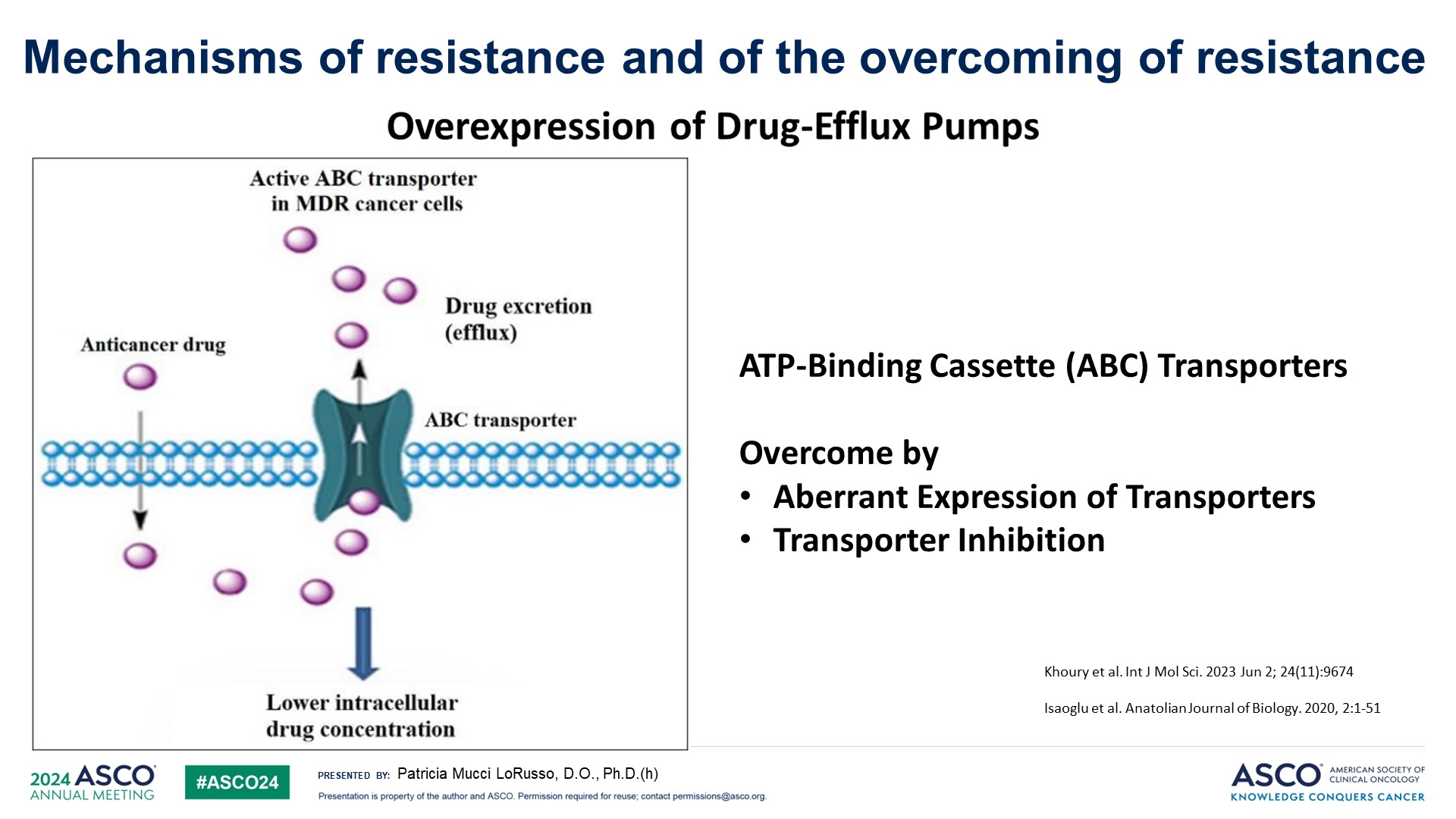 Mechanisms of resistance and of the overcoming of resistance
Content of this presentation is the property of the author, licensed by ASCO. Permission required for reuse.
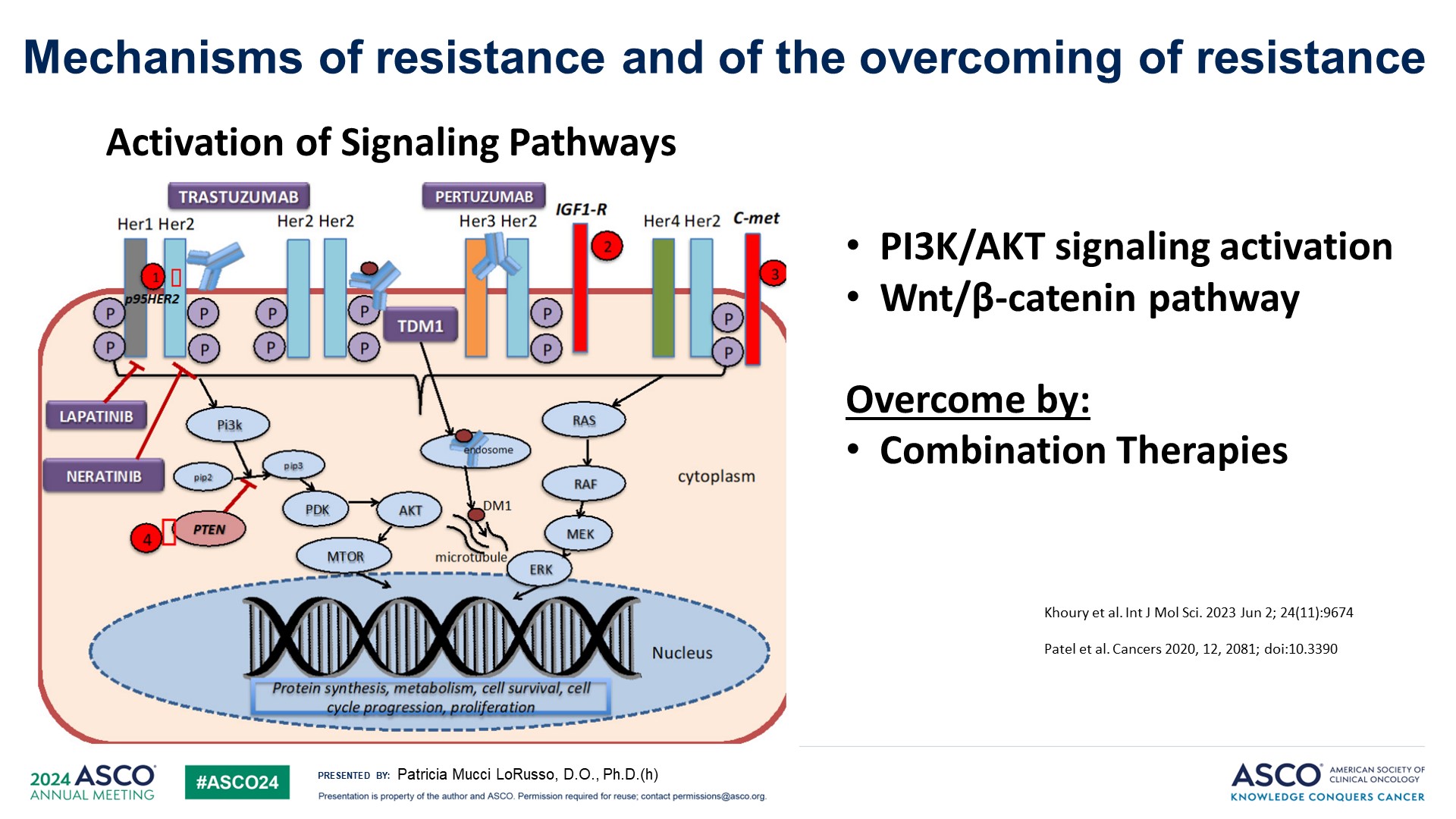 Slide 26
Content of this presentation is the property of the author, licensed by ASCO. Permission required for reuse.
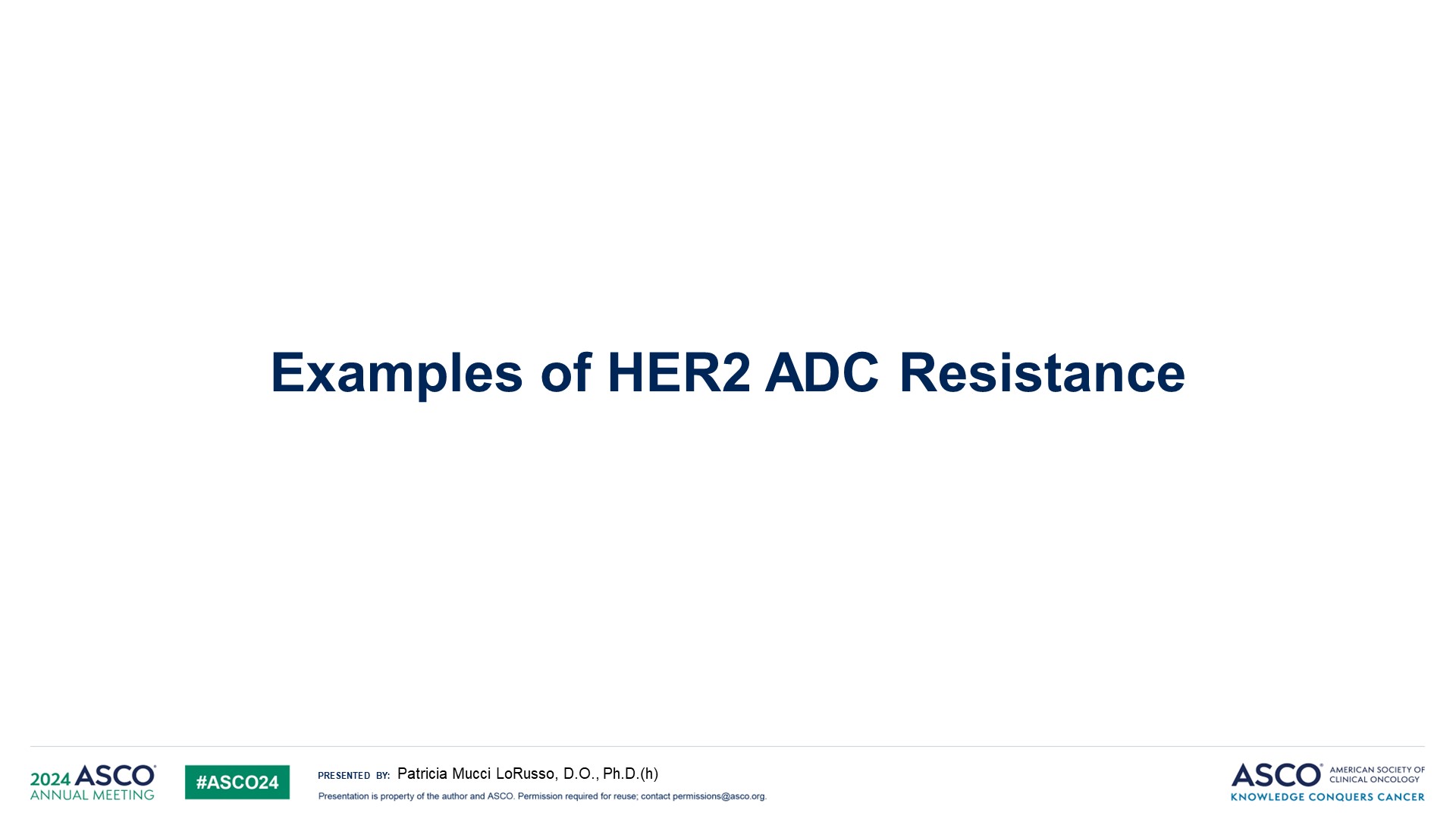 Examples of HER2 ADC Resistance
Content of this presentation is the property of the author, licensed by ASCO. Permission required for reuse.
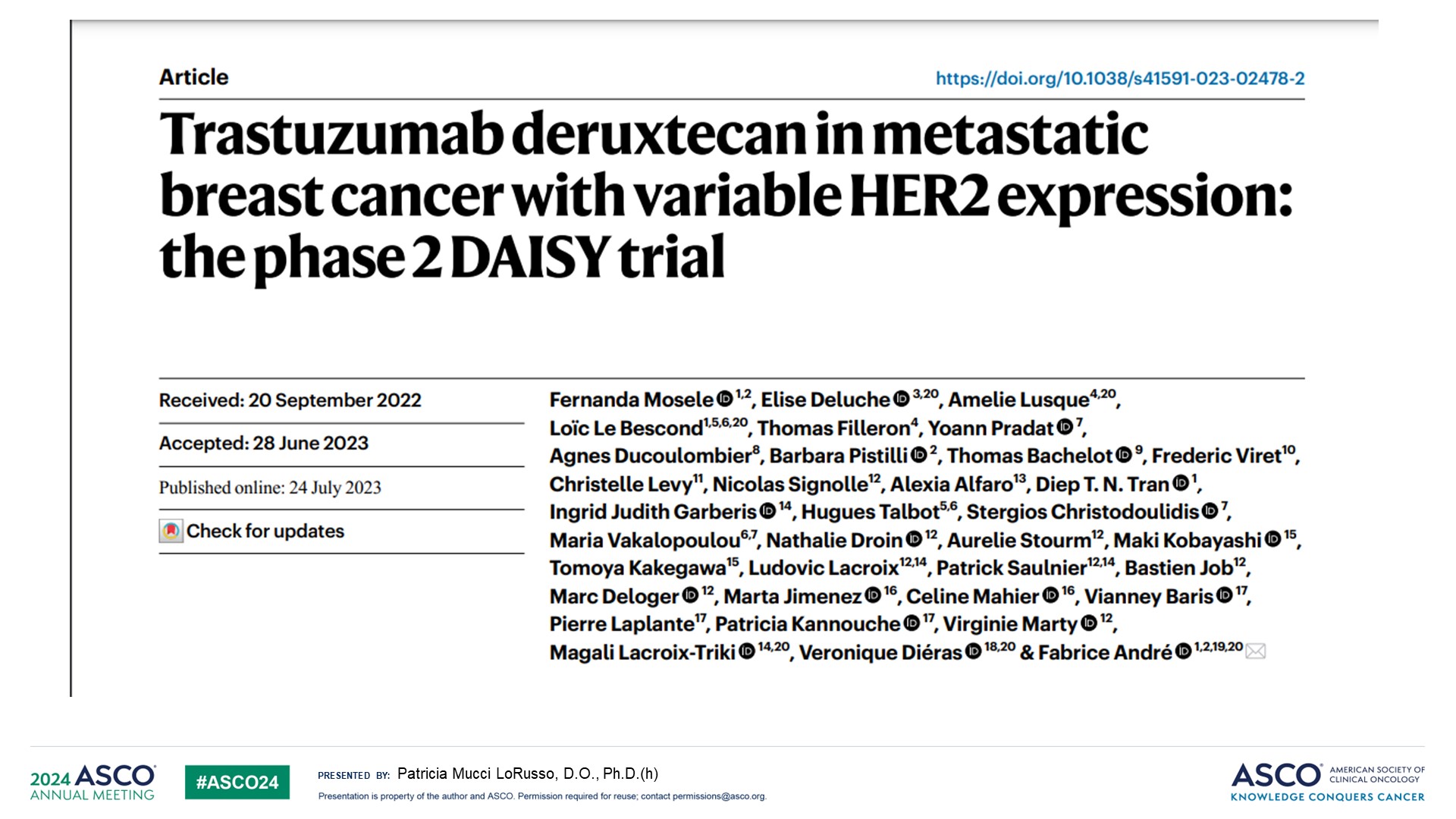 Slide 28
Content of this presentation is the property of the author, licensed by ASCO. Permission required for reuse.
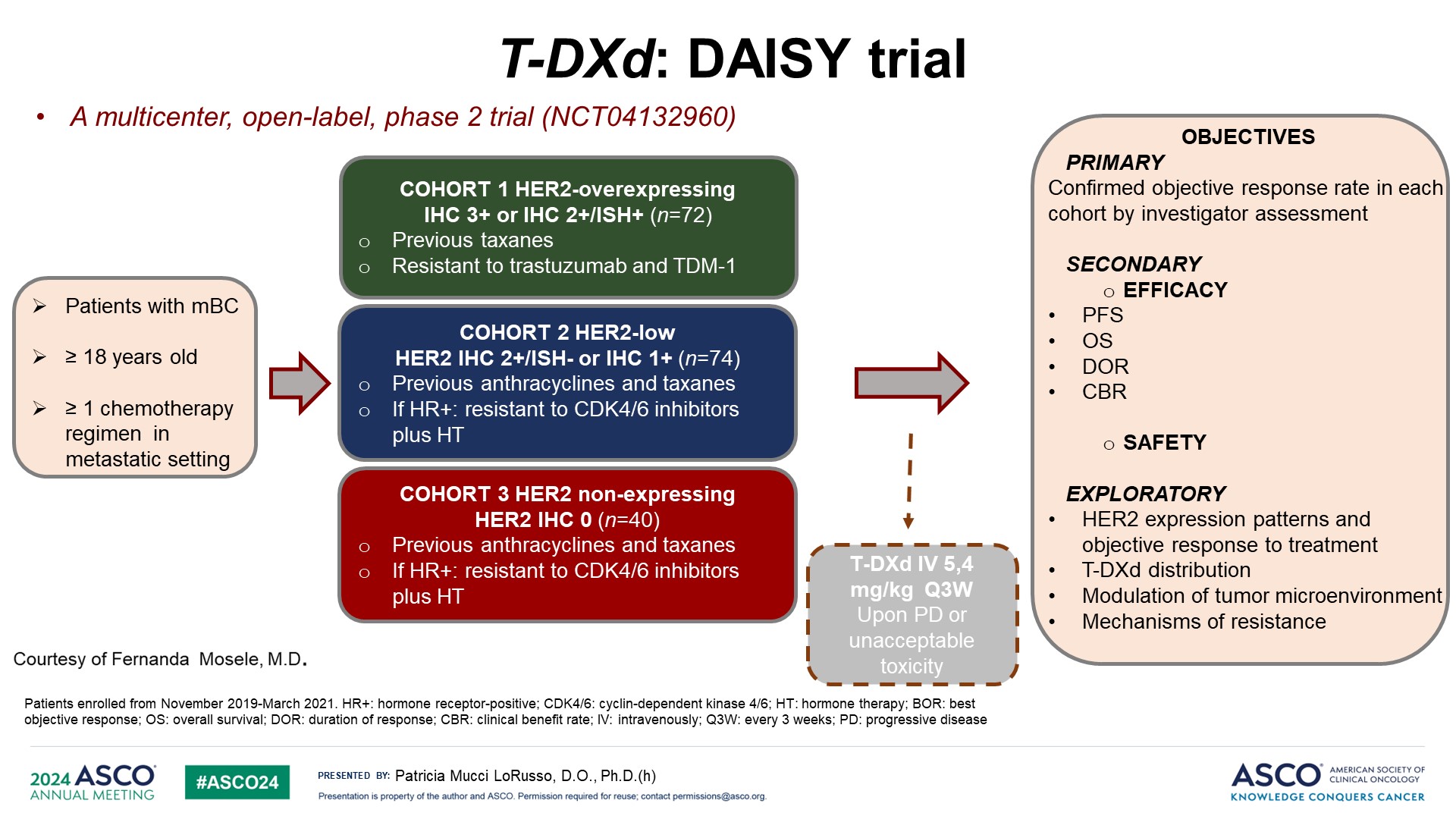 T-DXd: DAISY trial
Content of this presentation is the property of the author, licensed by ASCO. Permission required for reuse.
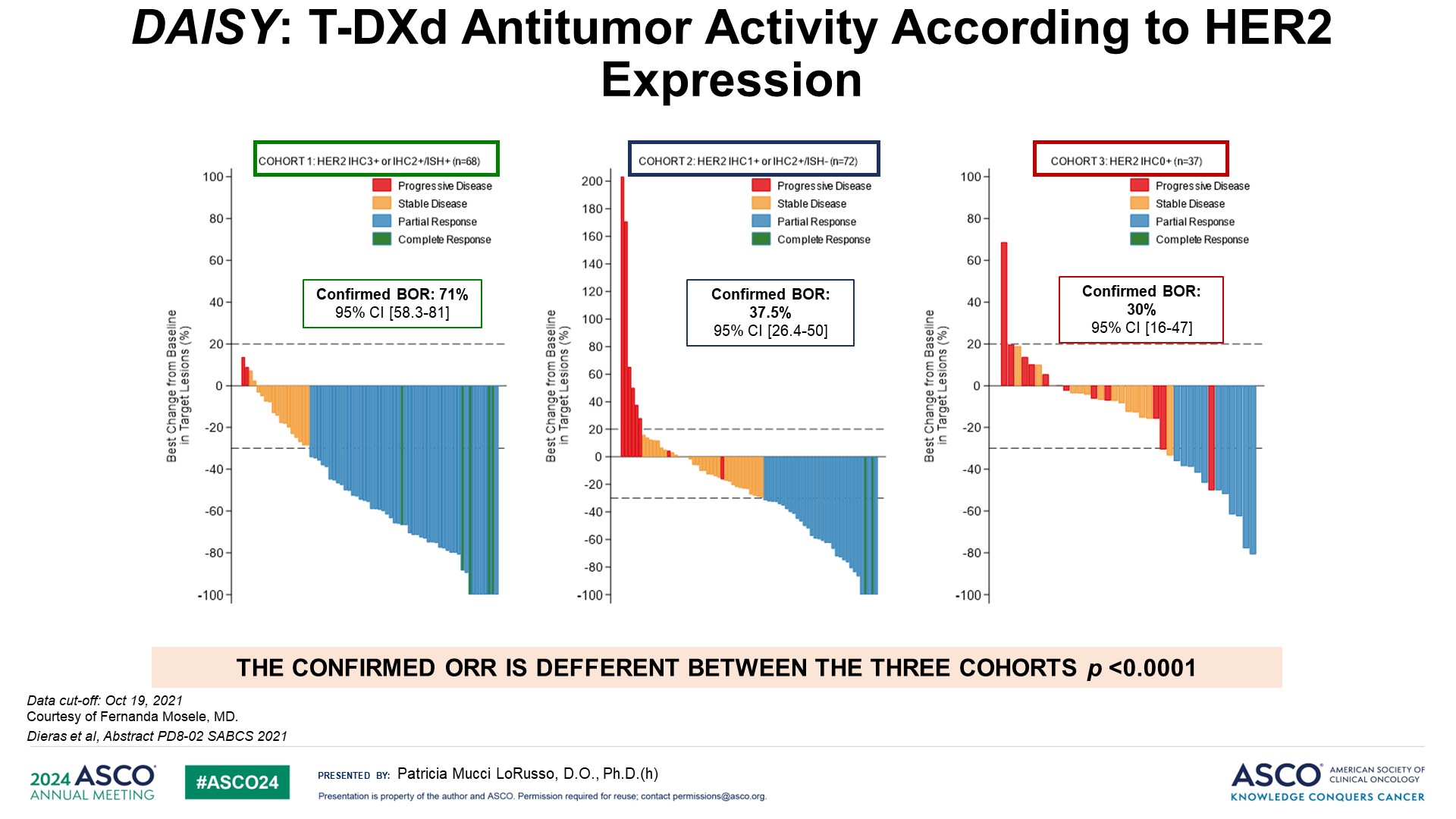 DAISY: T-DXd Antitumor Activity According to HER2 Expression<br />
Content of this presentation is the property of the author, licensed by ASCO. Permission required for reuse.
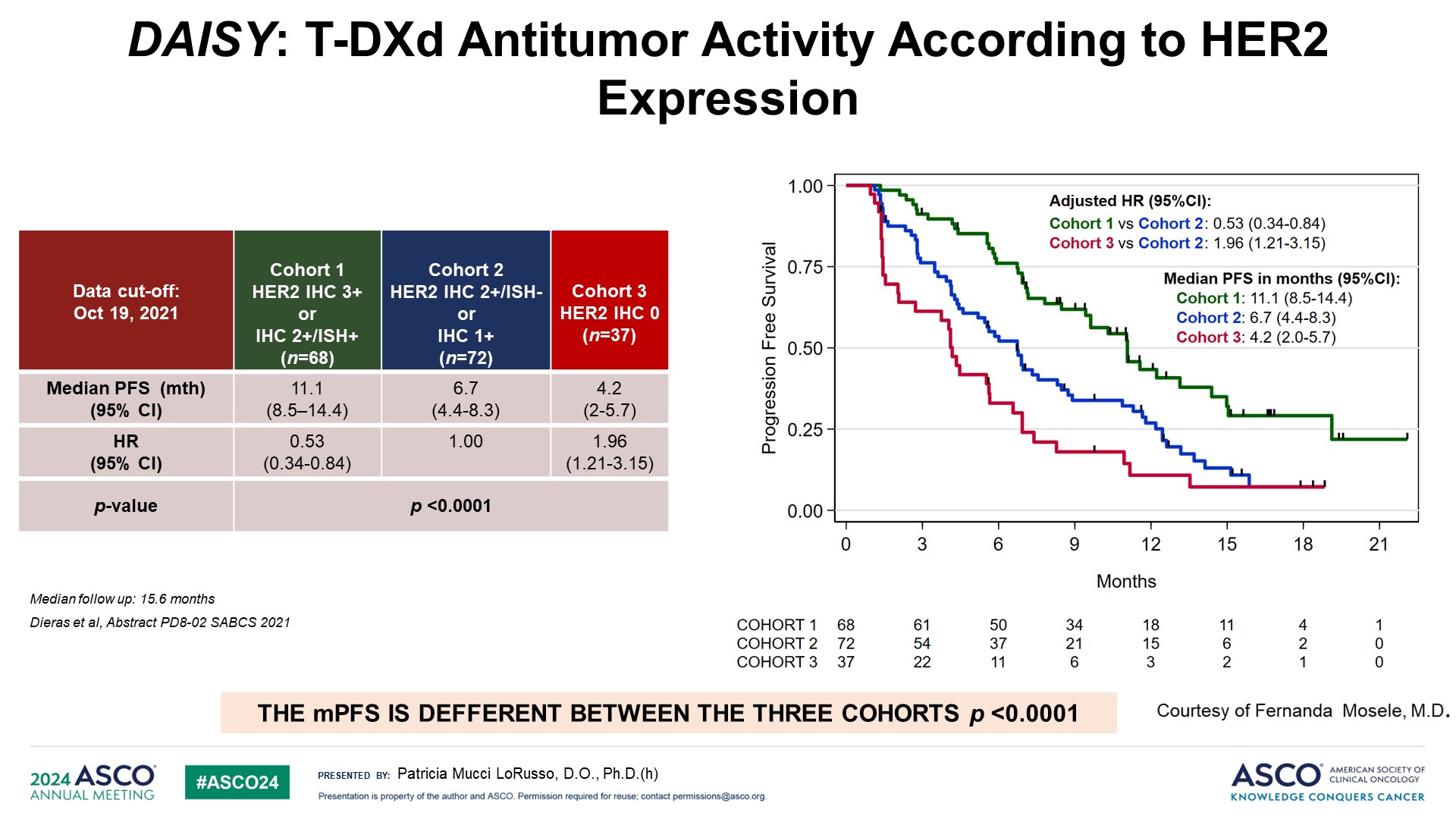 Slide 31
Content of this presentation is the property of the author, licensed by ASCO. Permission required for reuse.
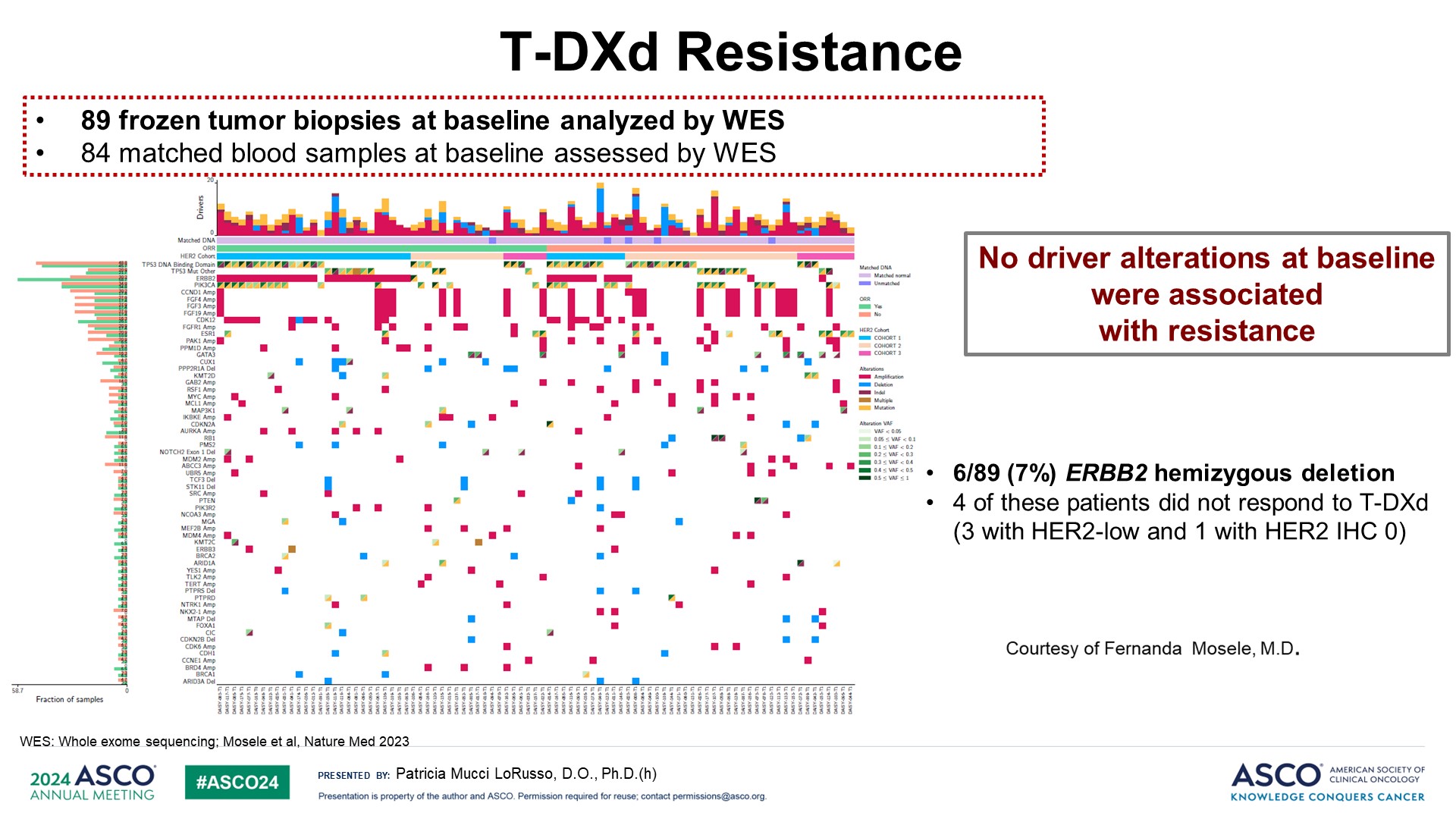 T-DXd Resistance
Content of this presentation is the property of the author, licensed by ASCO. Permission required for reuse.
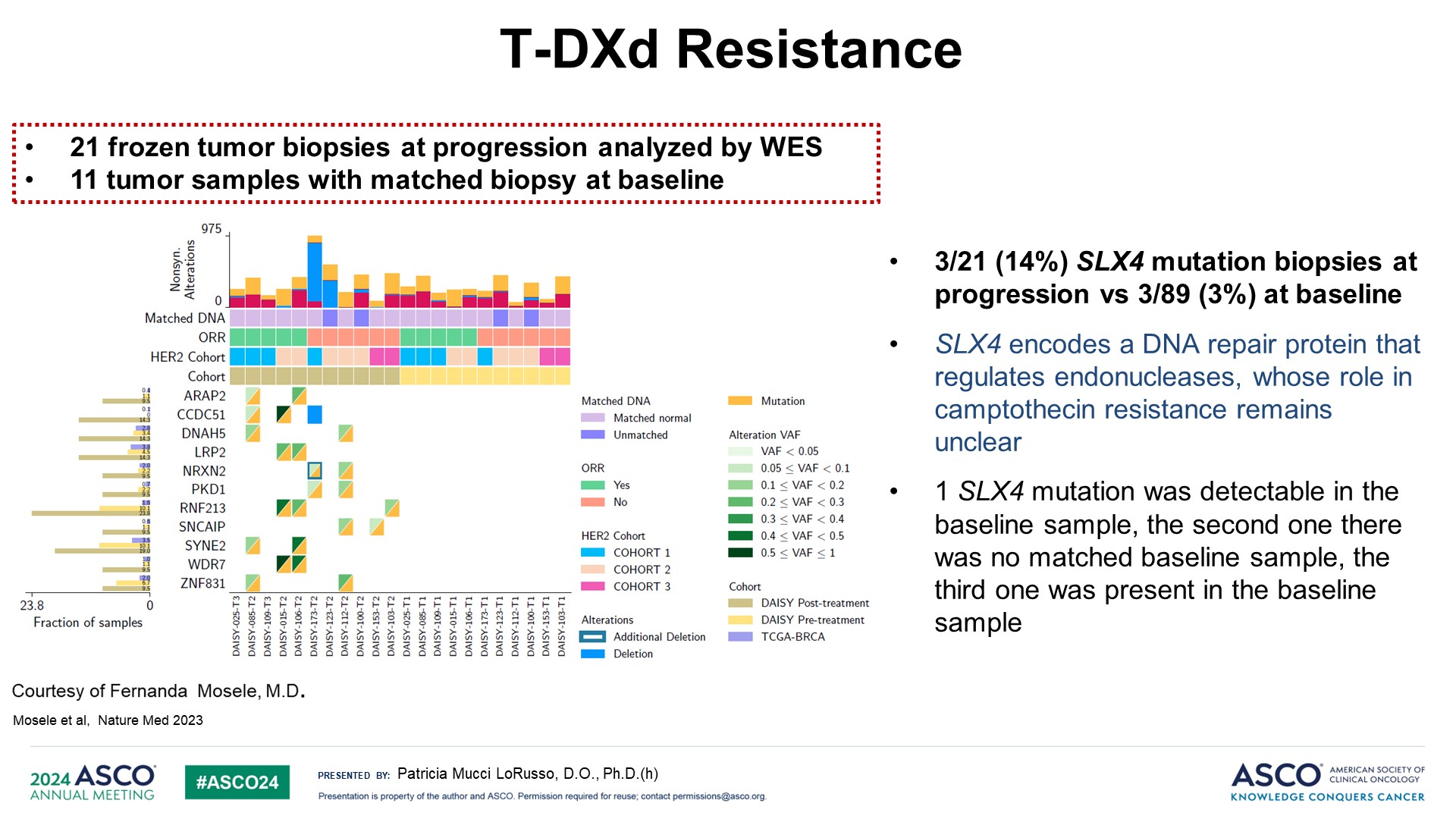 T-DXd Resistance
Content of this presentation is the property of the author, licensed by ASCO. Permission required for reuse.
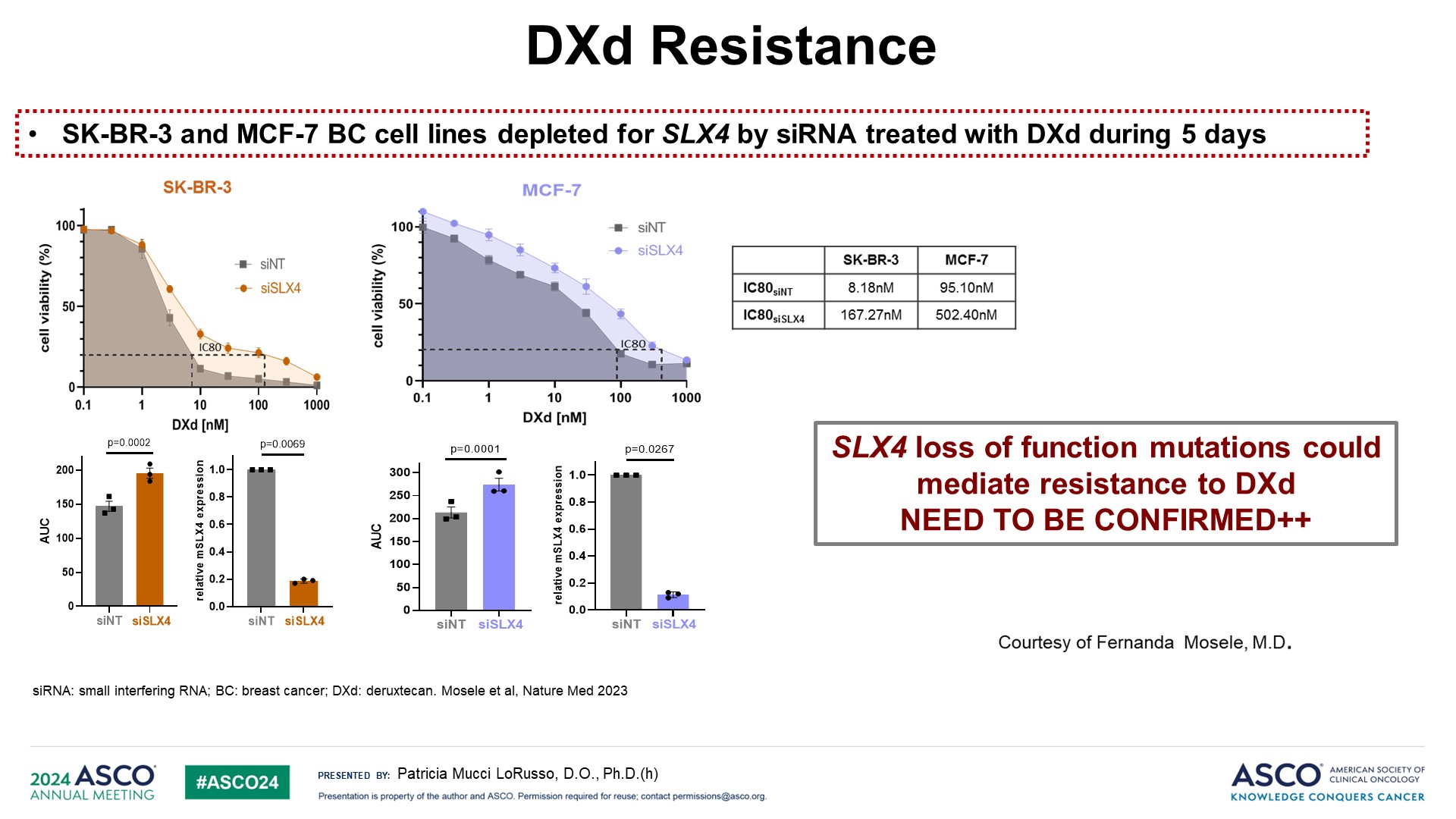 DXd Resistance
Content of this presentation is the property of the author, licensed by ASCO. Permission required for reuse.
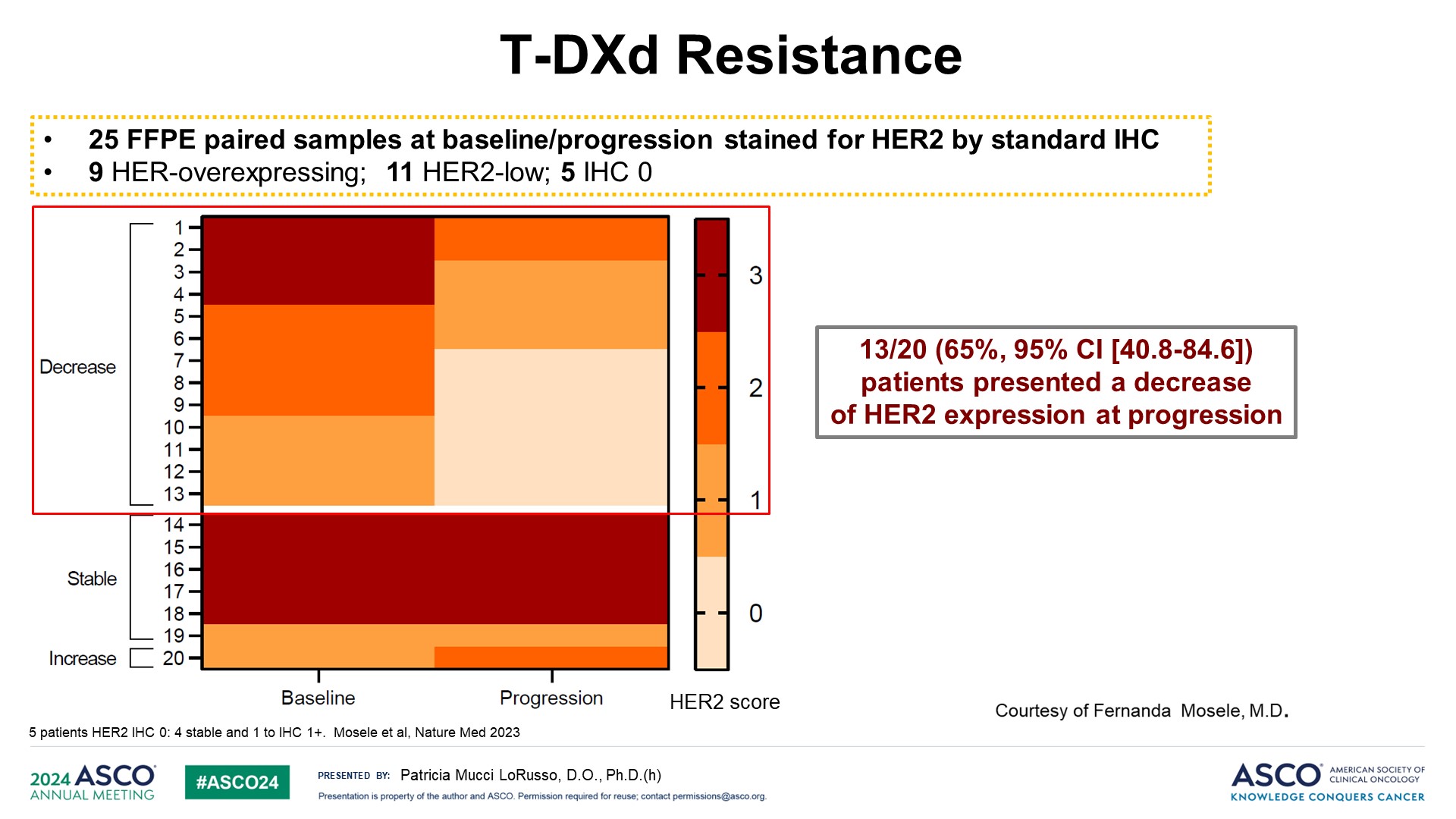 T-DXd Resistance
Content of this presentation is the property of the author, licensed by ASCO. Permission required for reuse.
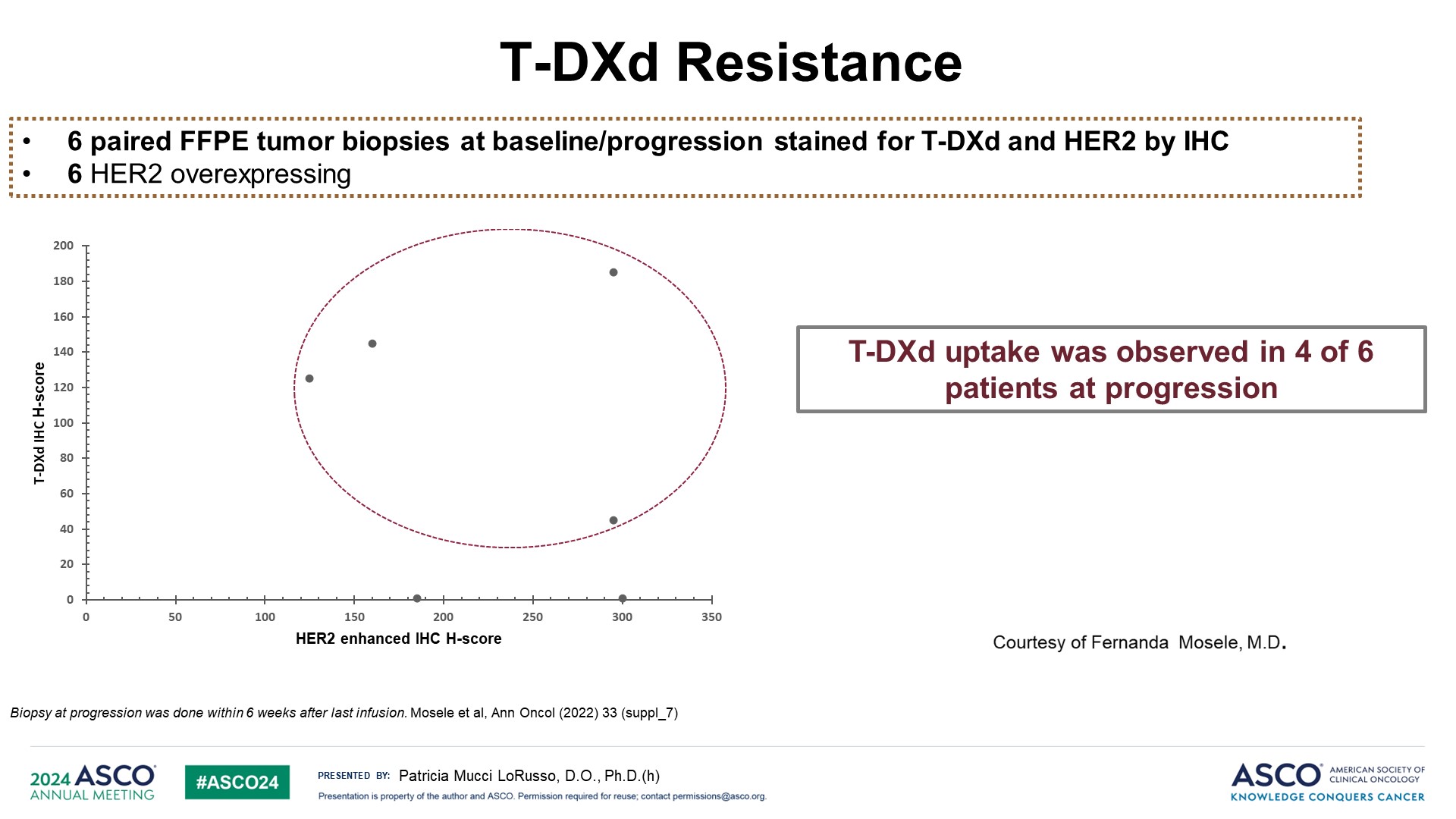 T-DXd Resistance
Content of this presentation is the property of the author, licensed by ASCO. Permission required for reuse.
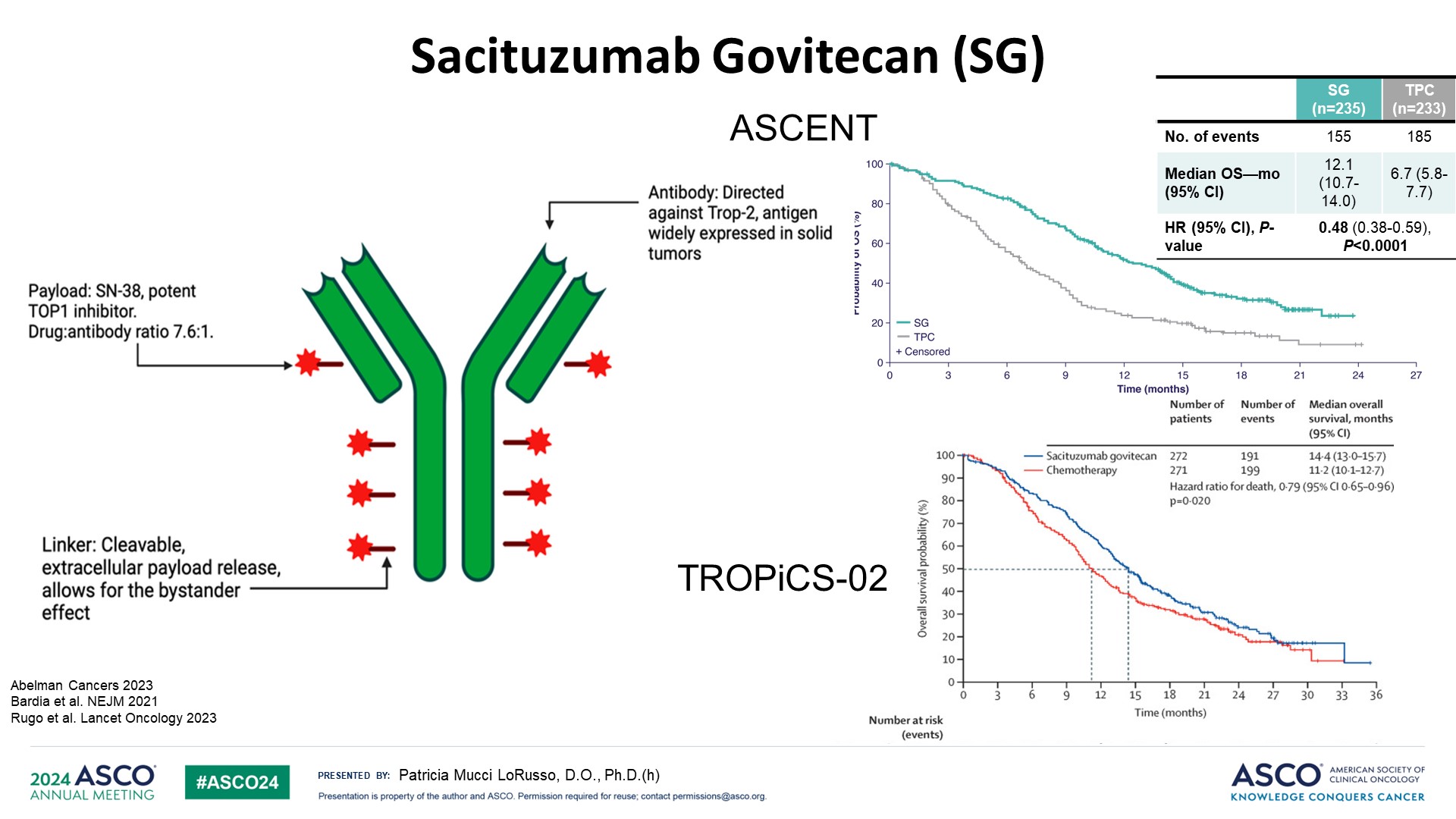 Slide 37
Content of this presentation is the property of the author, licensed by ASCO. Permission required for reuse.
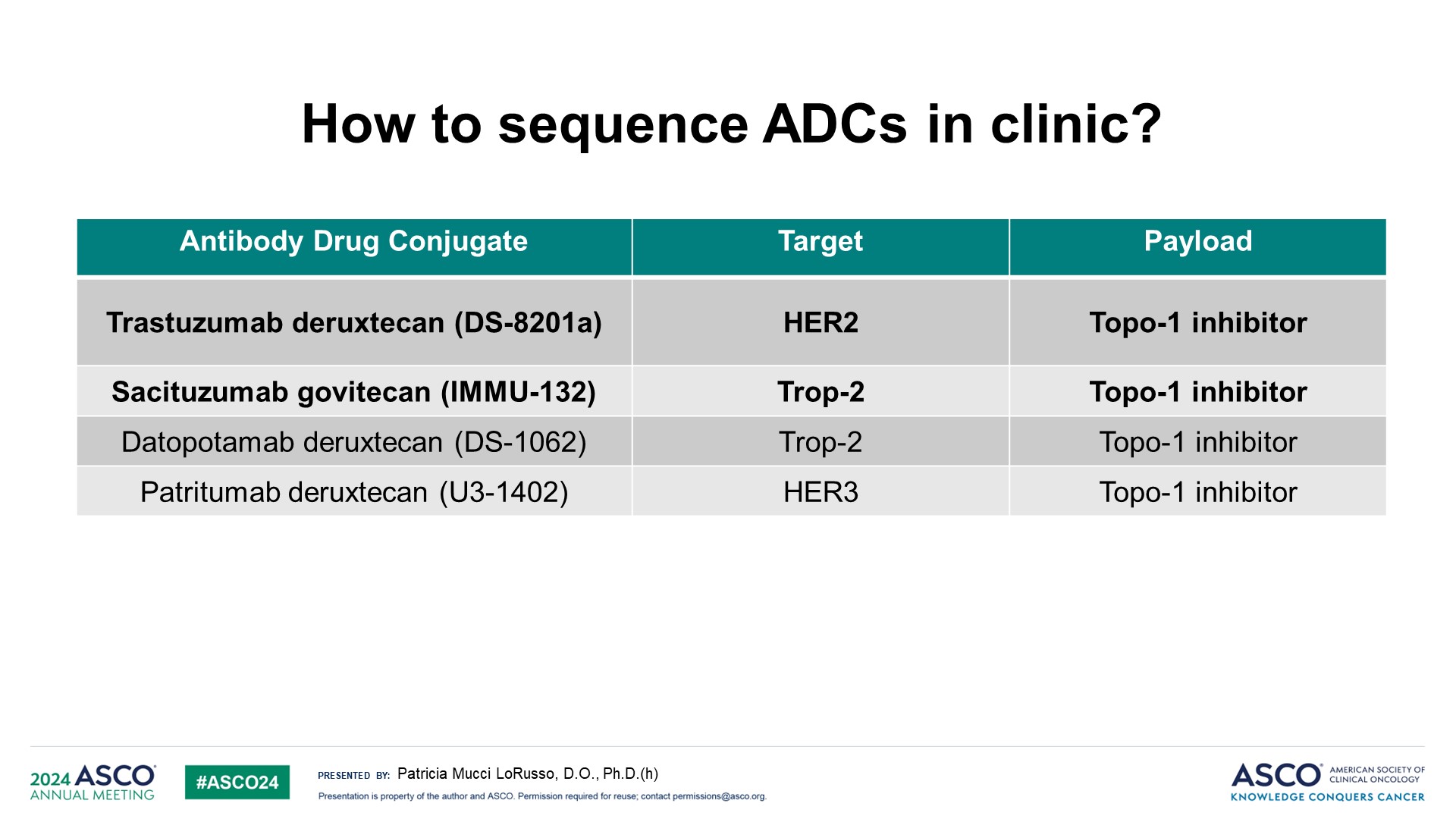 How to sequence ADCs in clinic?
Content of this presentation is the property of the author, licensed by ASCO. Permission required for reuse.
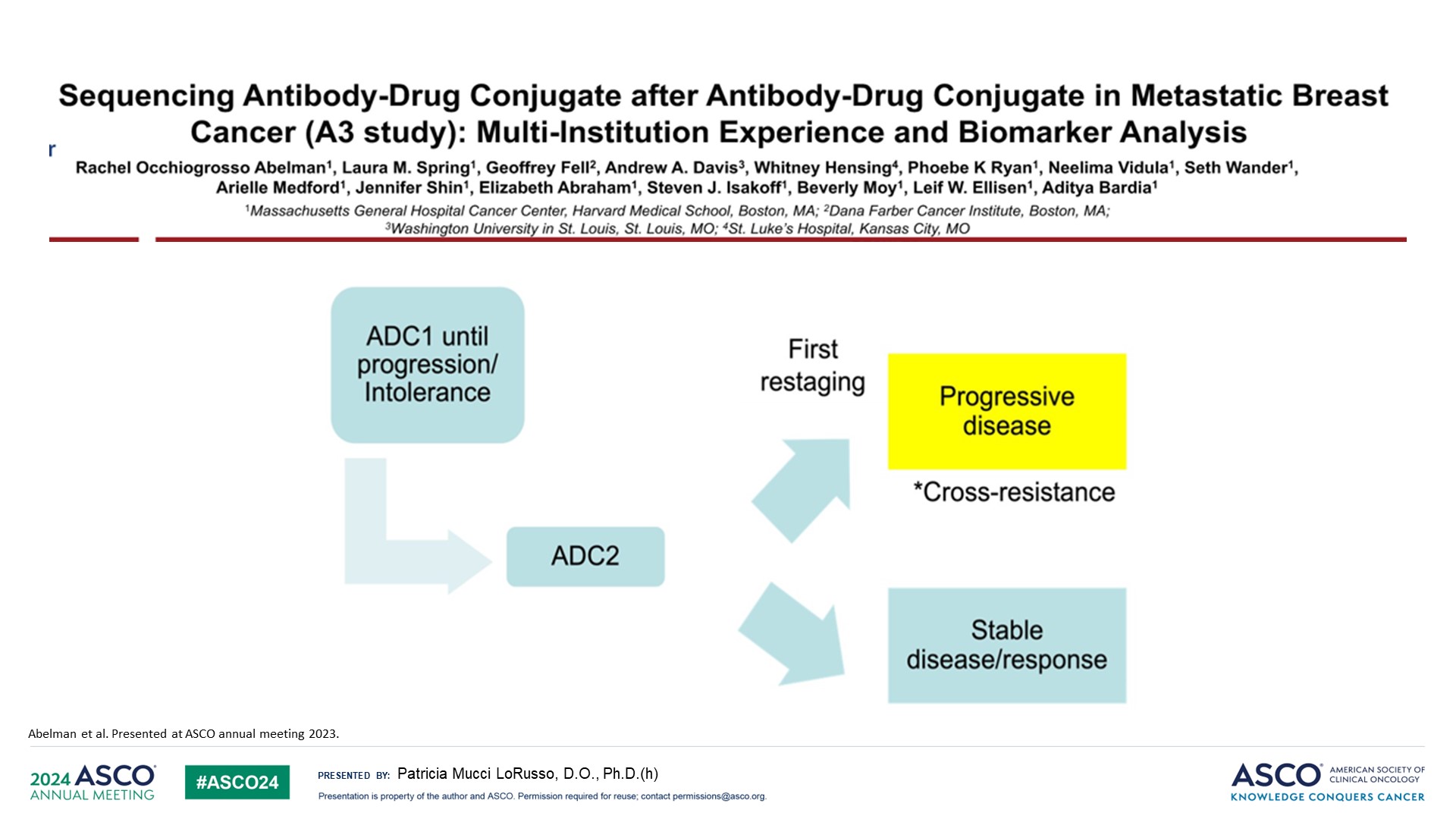 Slide 39
Content of this presentation is the property of the author, licensed by ASCO. Permission required for reuse.
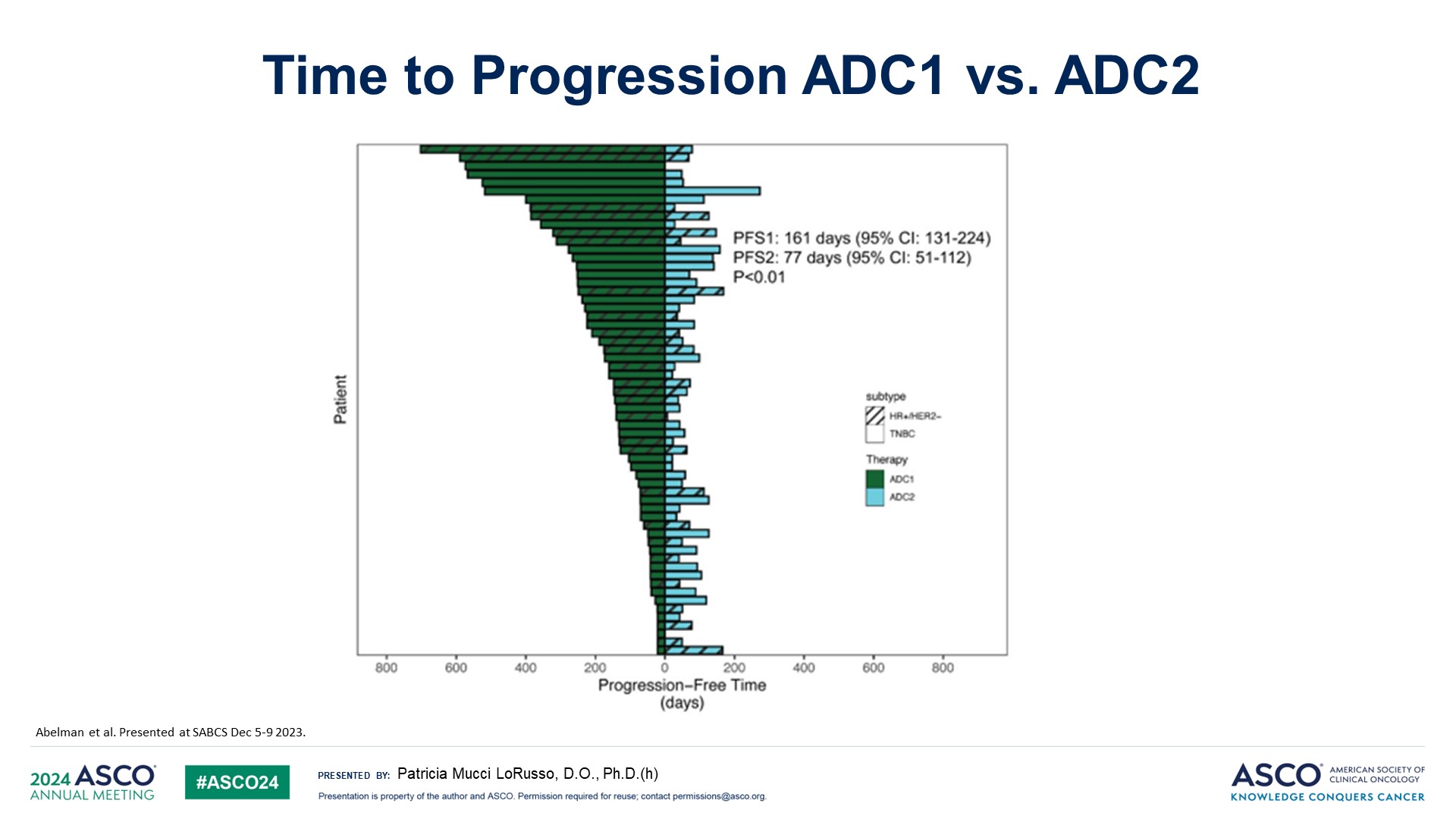 Time to Progression ADC1 vs. ADC2
Content of this presentation is the property of the author, licensed by ASCO. Permission required for reuse.
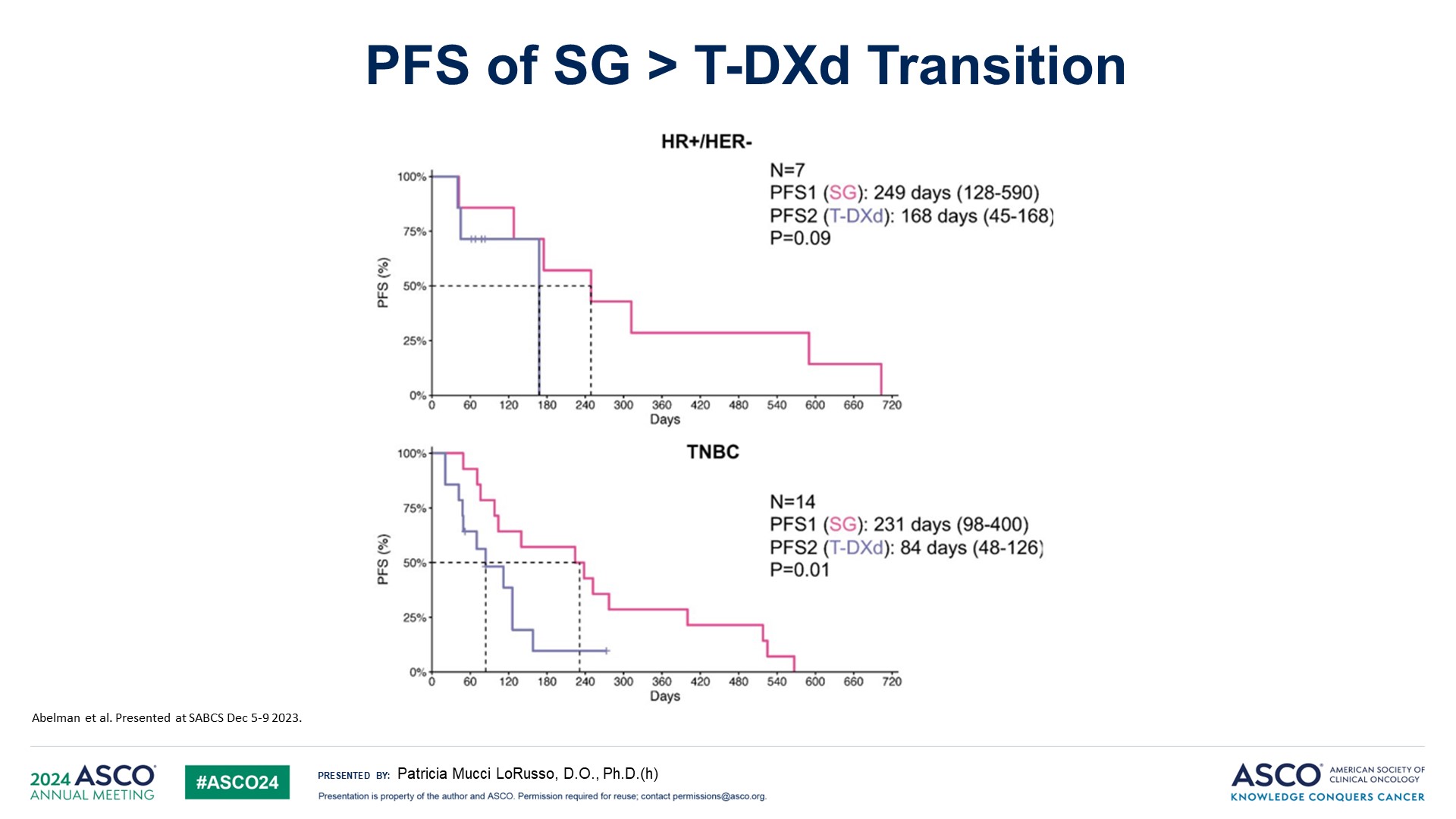 PFS of SG > T-DXd Transition
Content of this presentation is the property of the author, licensed by ASCO. Permission required for reuse.
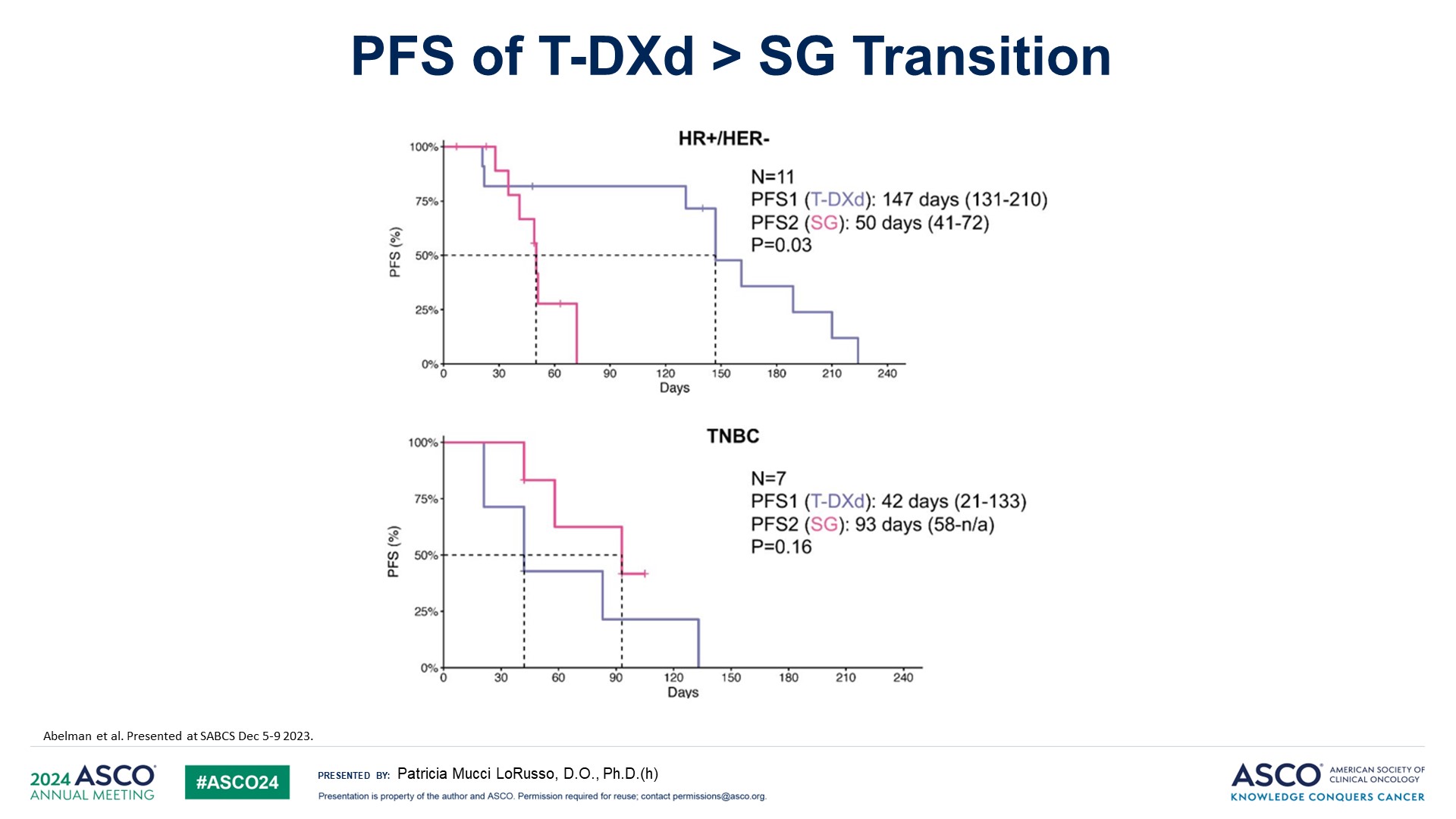 PFS of T-DXd > SG Transition
Content of this presentation is the property of the author, licensed by ASCO. Permission required for reuse.
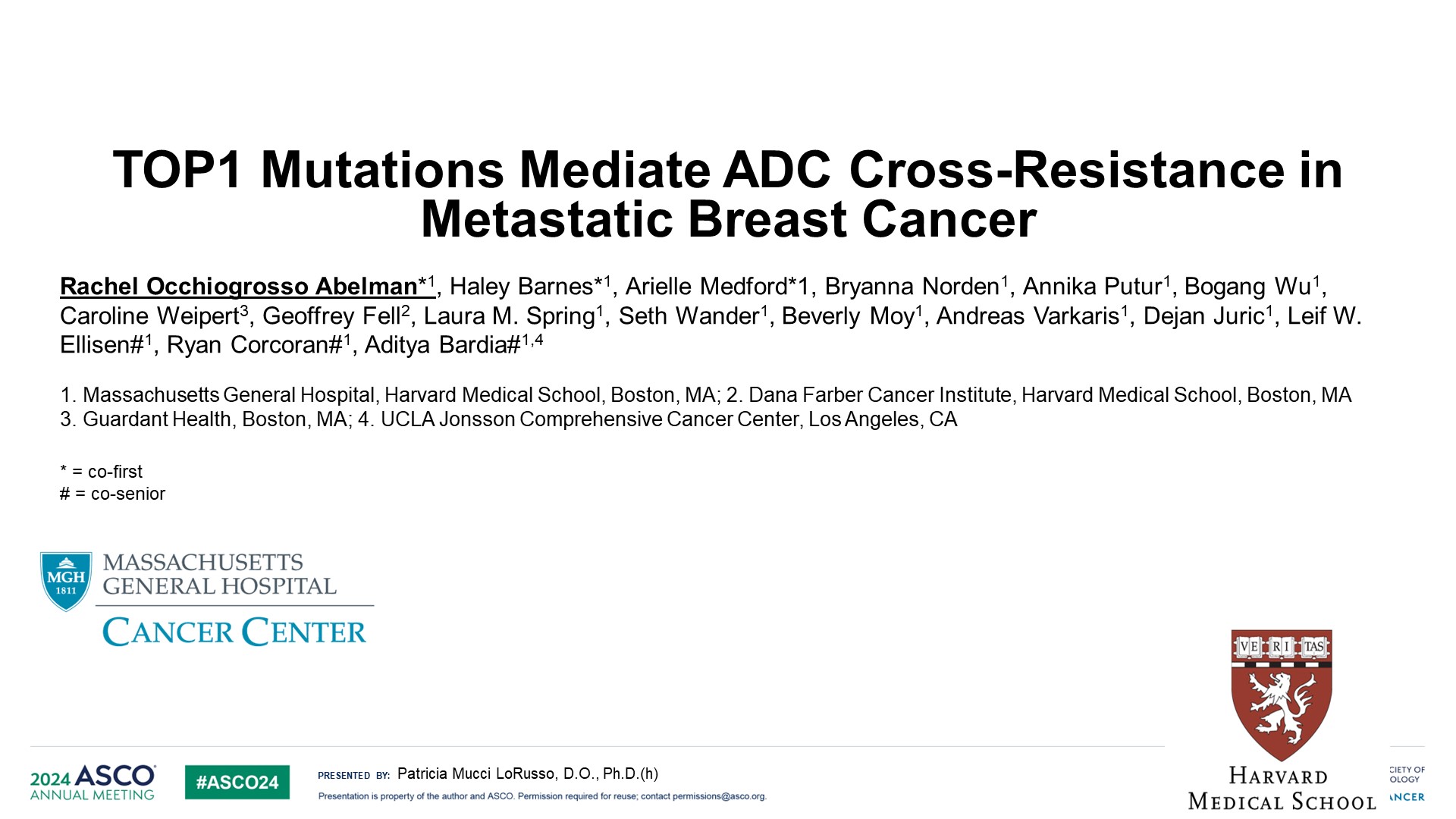 Slide 43
Content of this presentation is the property of the author, licensed by ASCO. Permission required for reuse.
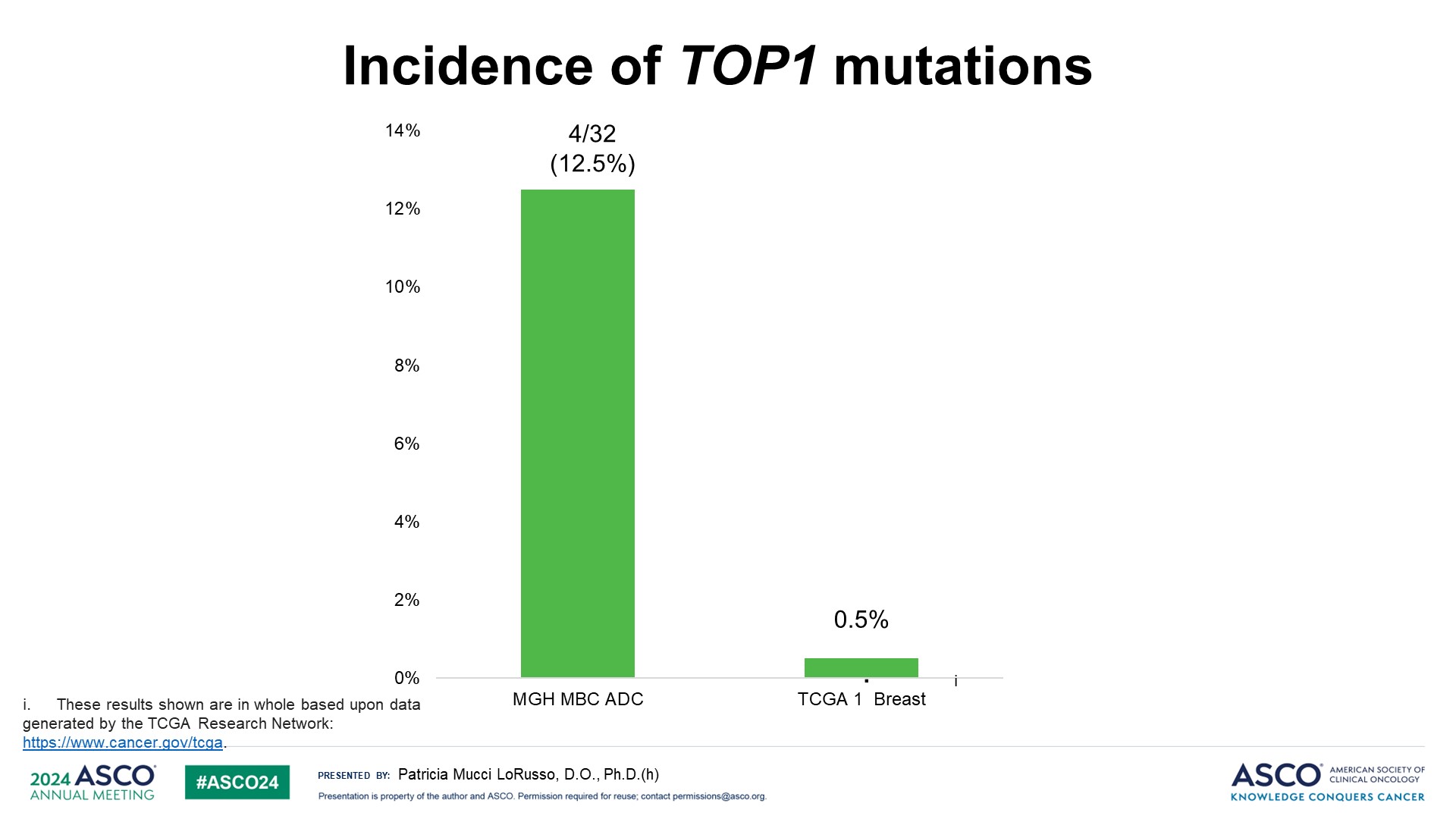 Incidence of TOP1 mutations
Content of this presentation is the property of the author, licensed by ASCO. Permission required for reuse.
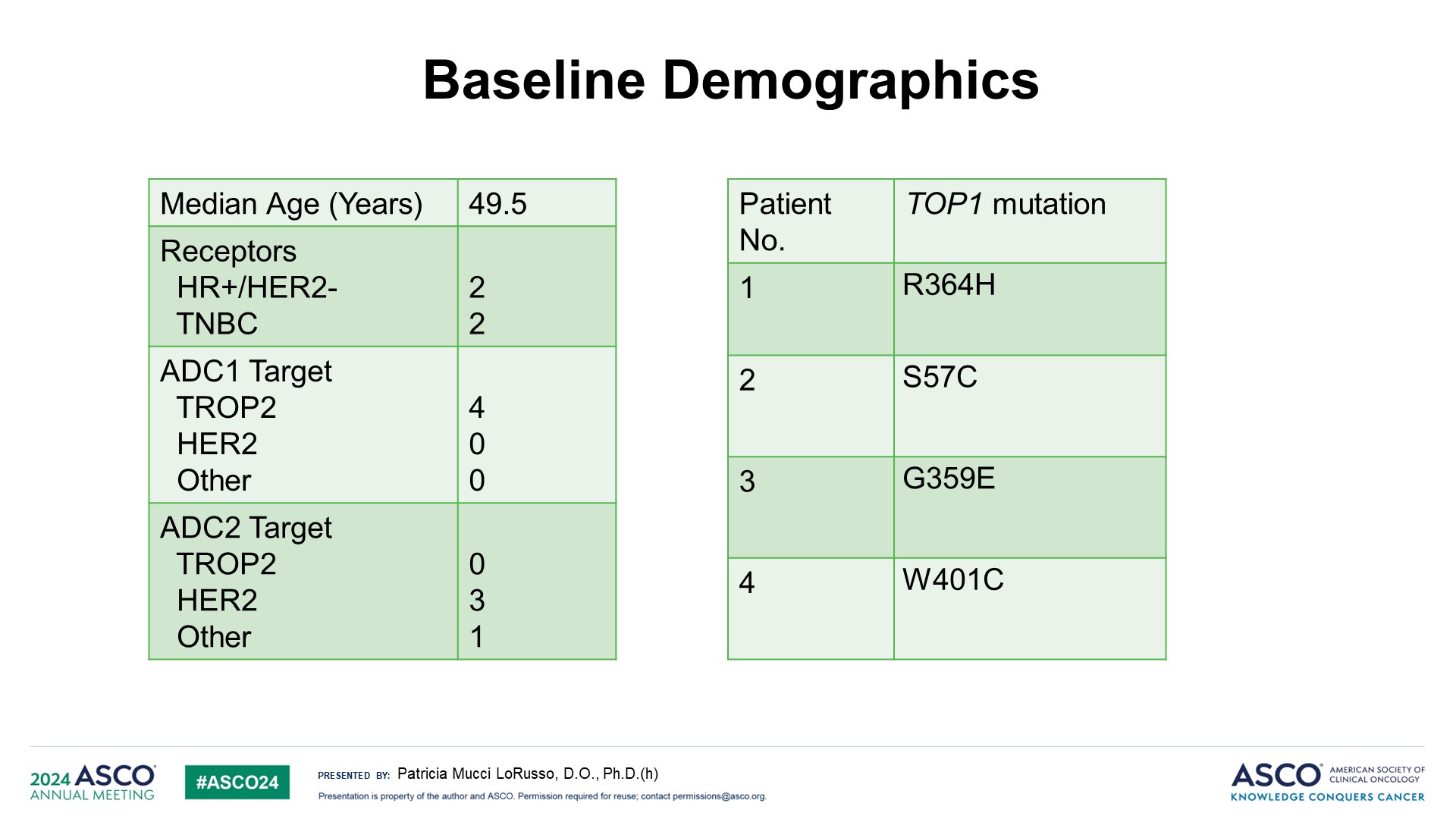 Baseline Demographics
Content of this presentation is the property of the author, licensed by ASCO. Permission required for reuse.
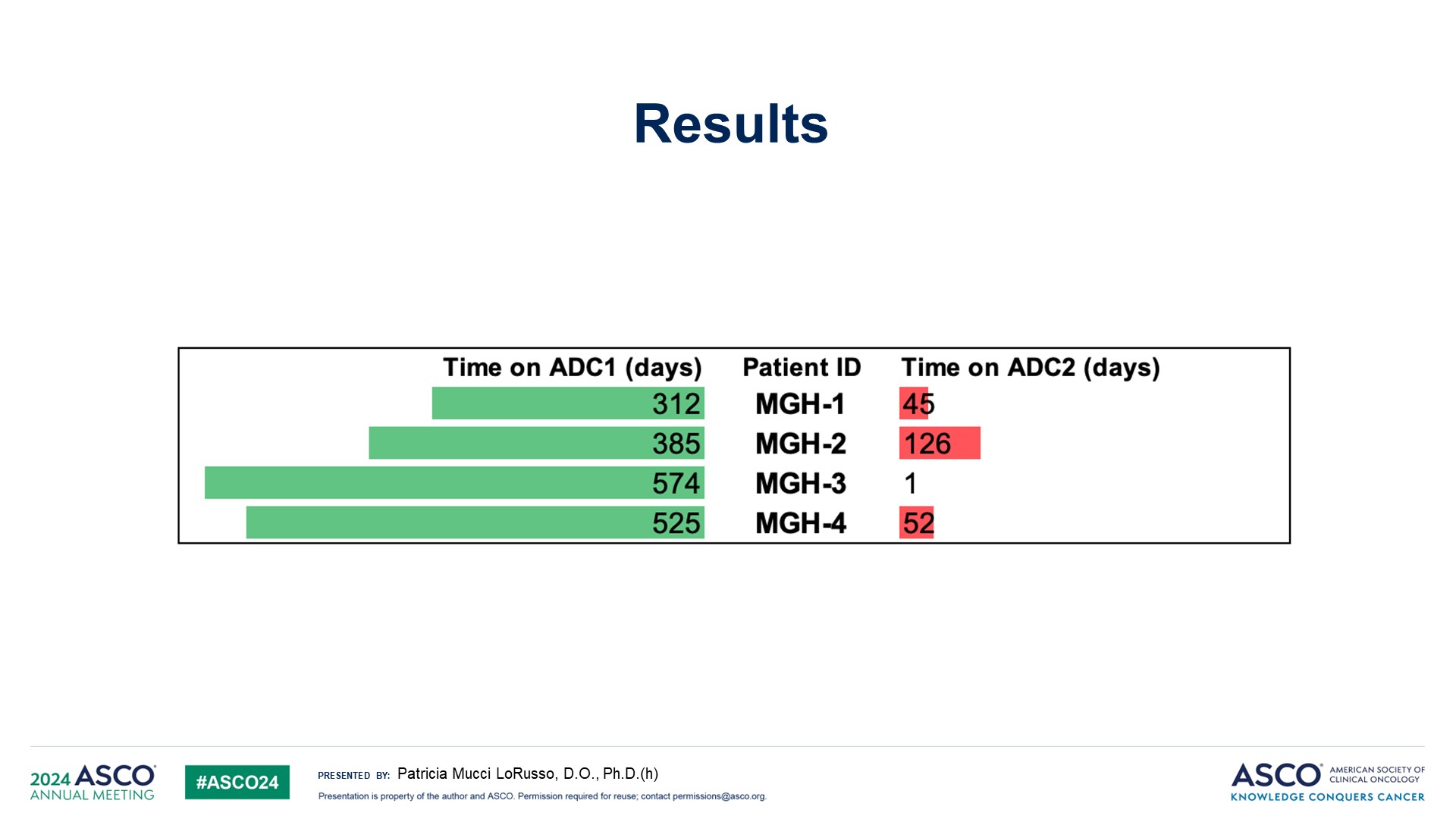 Results
Content of this presentation is the property of the author, licensed by ASCO. Permission required for reuse.
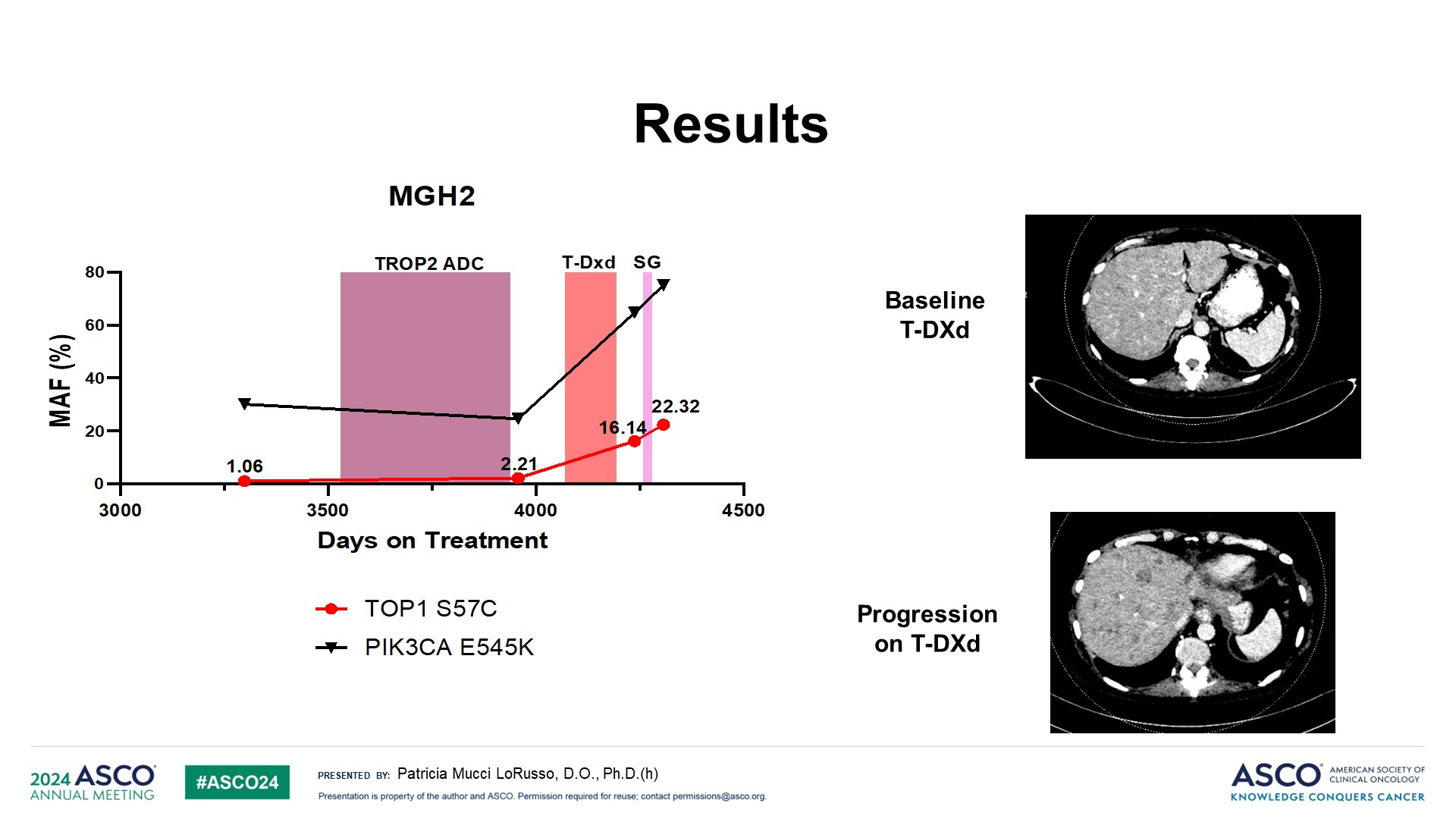 Results
Content of this presentation is the property of the author, licensed by ASCO. Permission required for reuse.
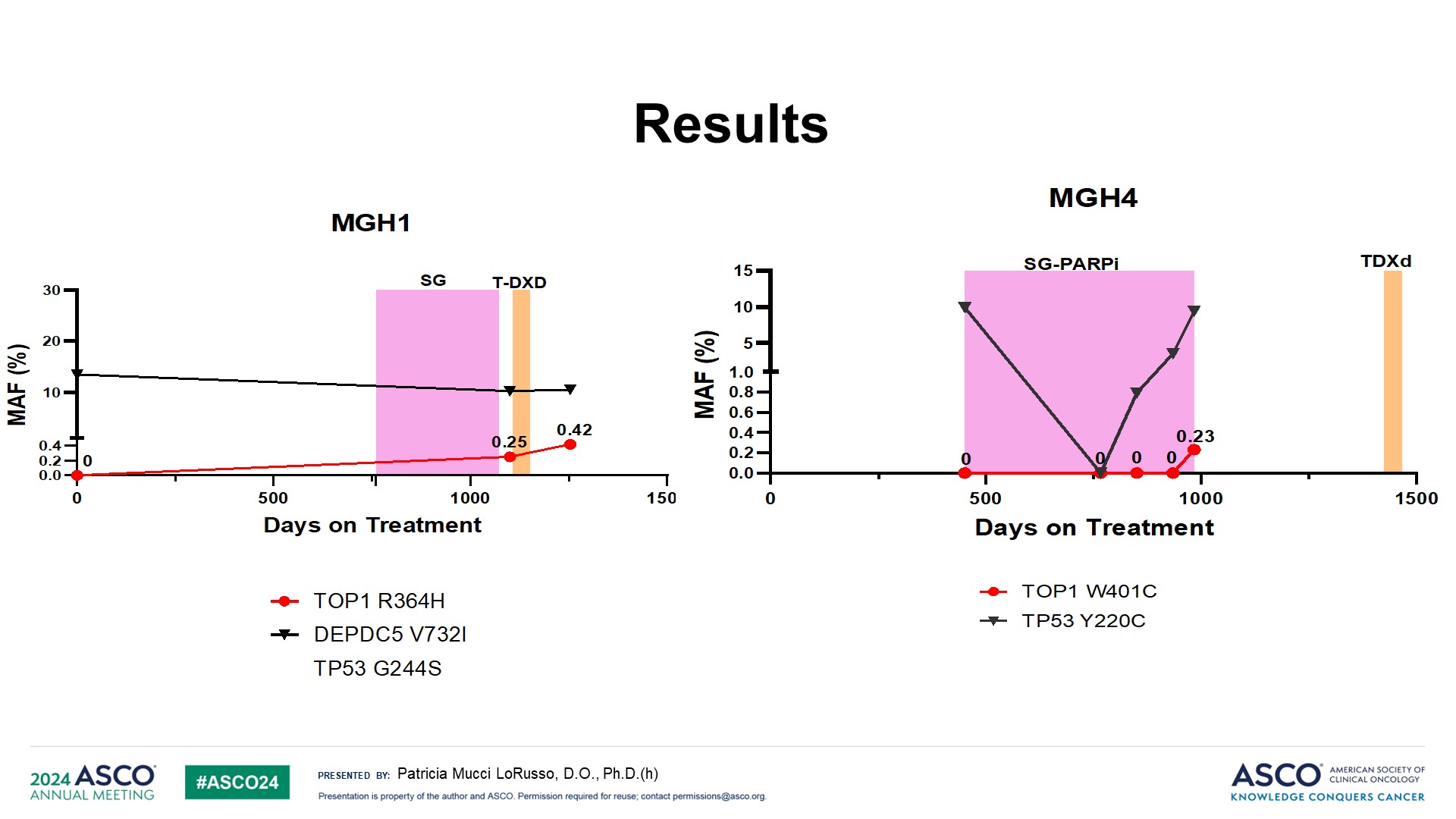 Results
Content of this presentation is the property of the author, licensed by ASCO. Permission required for reuse.
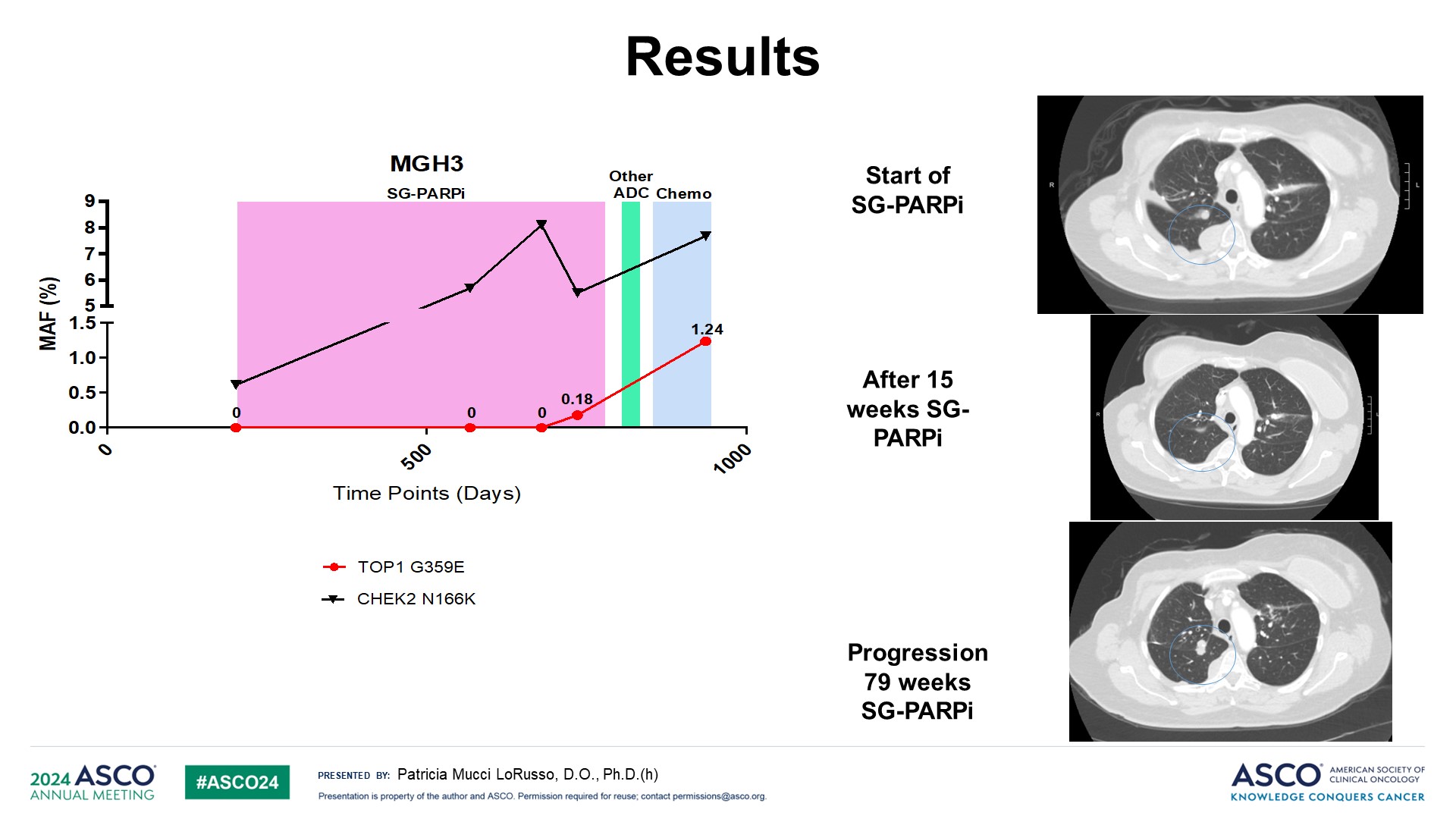 Results
Content of this presentation is the property of the author, licensed by ASCO. Permission required for reuse.
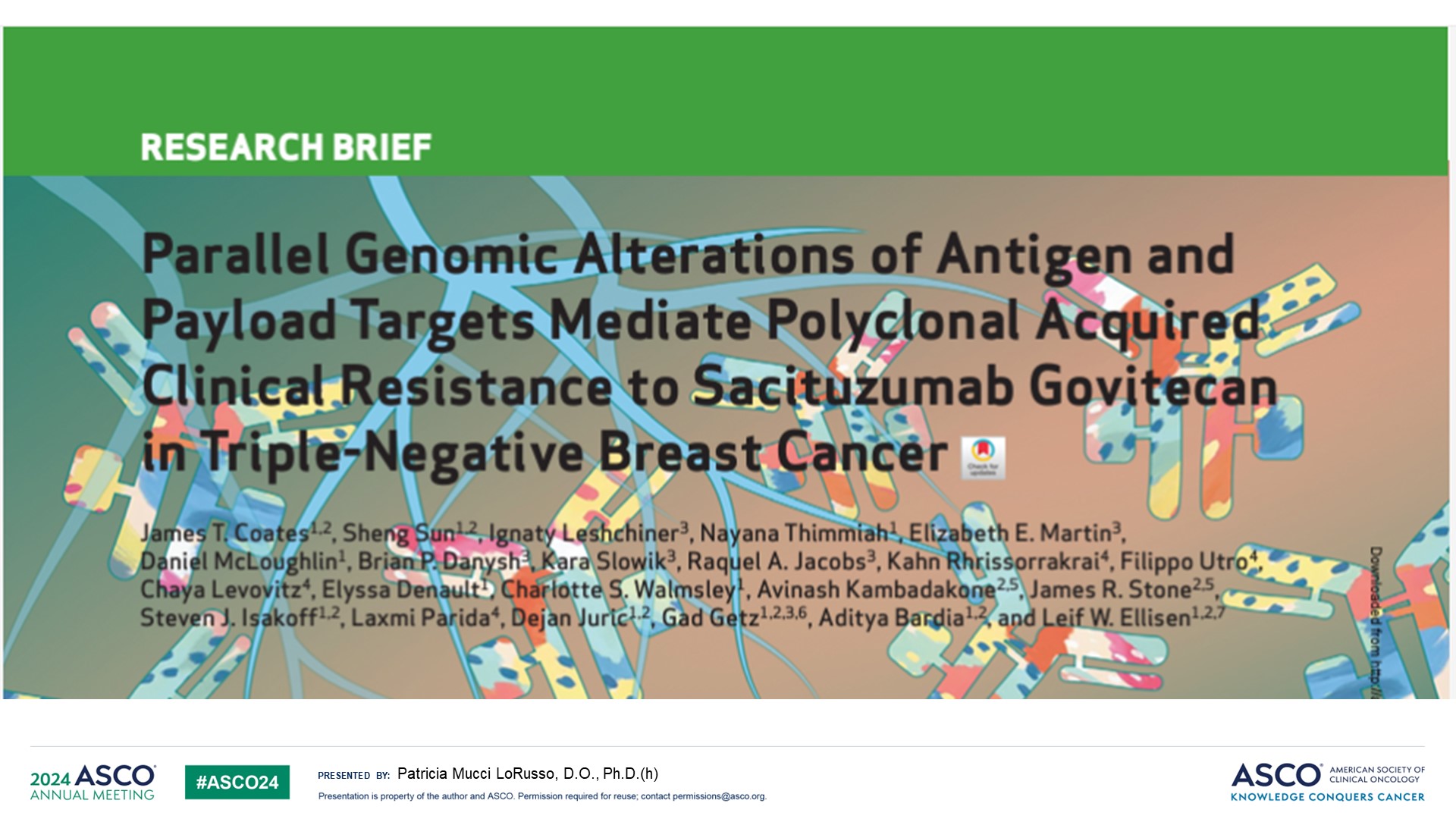 Slide 50
Content of this presentation is the property of the author, licensed by ASCO. Permission required for reuse.
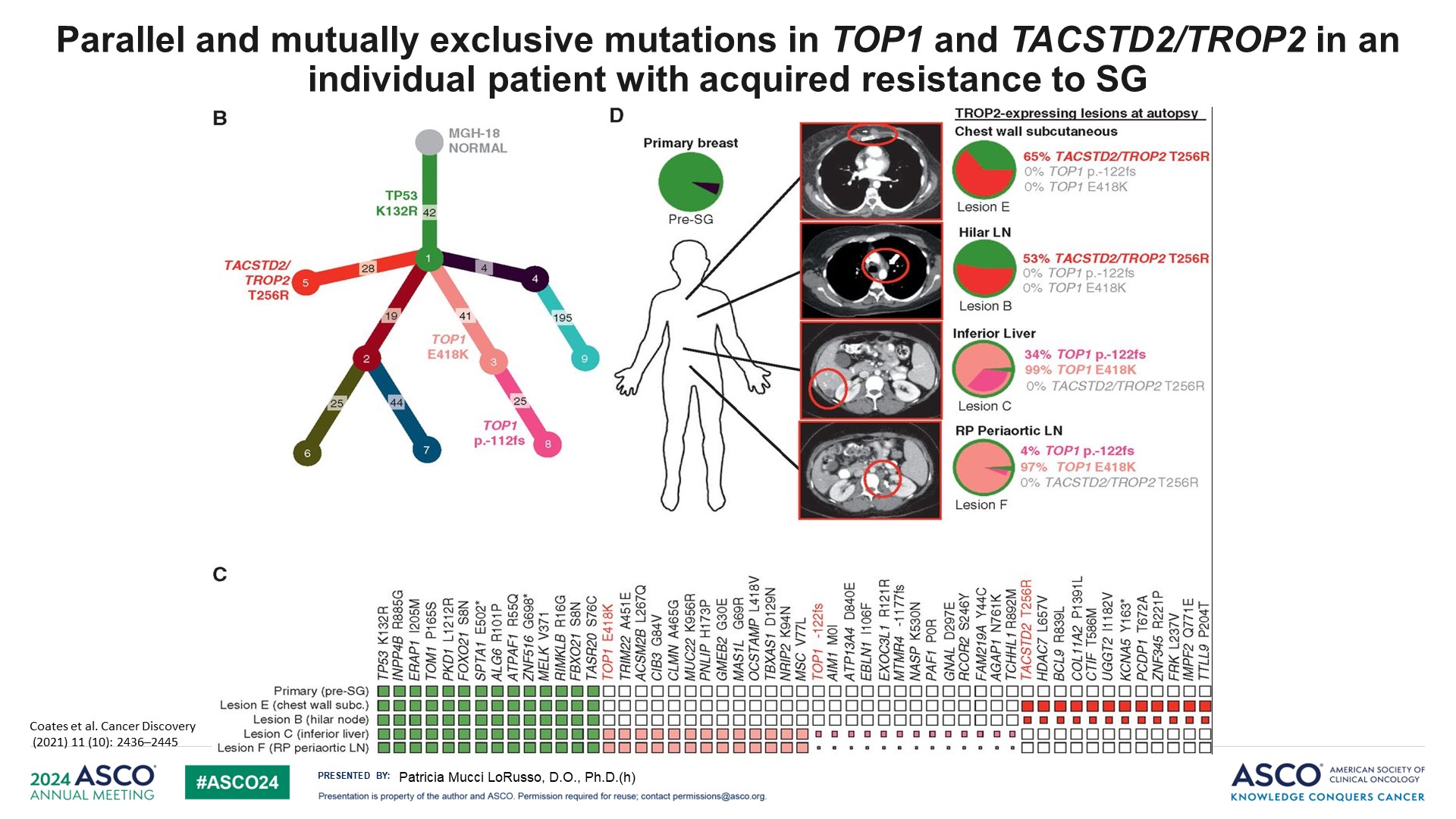 Parallel and mutually exclusive mutations in TOP1 and TACSTD2/TROP2 in an individual patient with acquired resistance to SG
Content of this presentation is the property of the author, licensed by ASCO. Permission required for reuse.
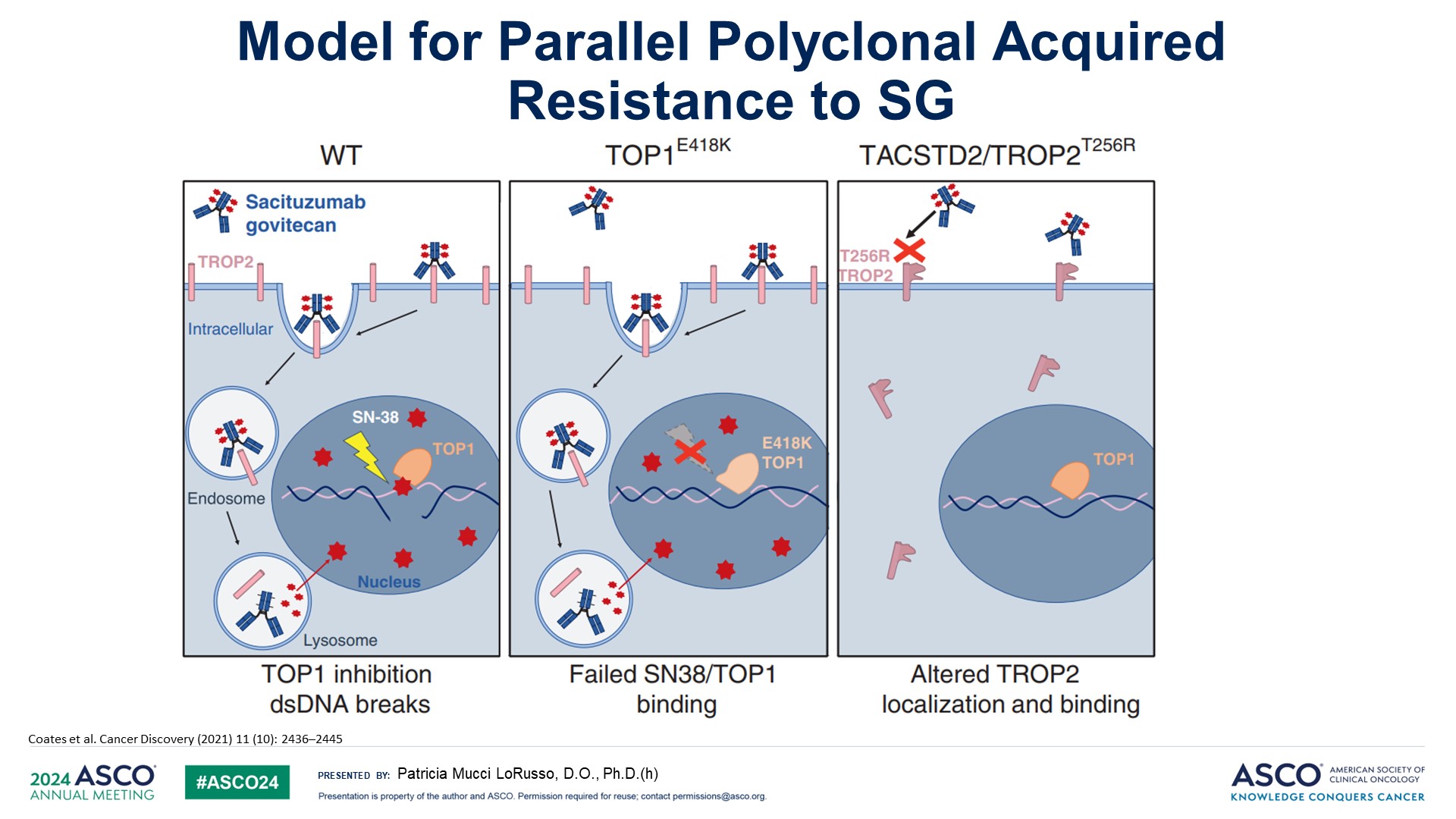 Model for Parallel Polyclonal Acquired Resistance to SG
Content of this presentation is the property of the author, licensed by ASCO. Permission required for reuse.
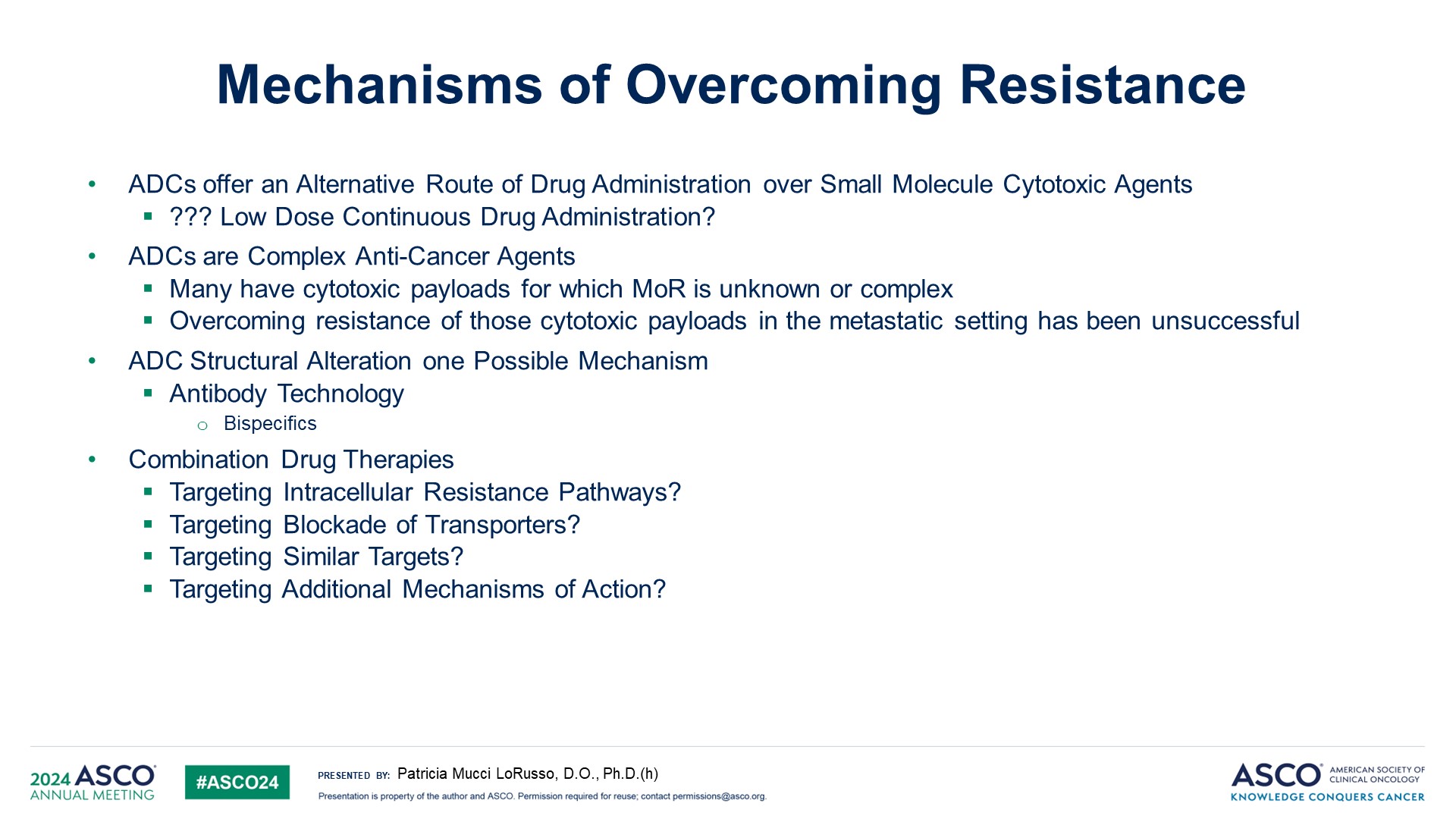 Mechanisms of Overcoming Resistance
Content of this presentation is the property of the author, licensed by ASCO. Permission required for reuse.
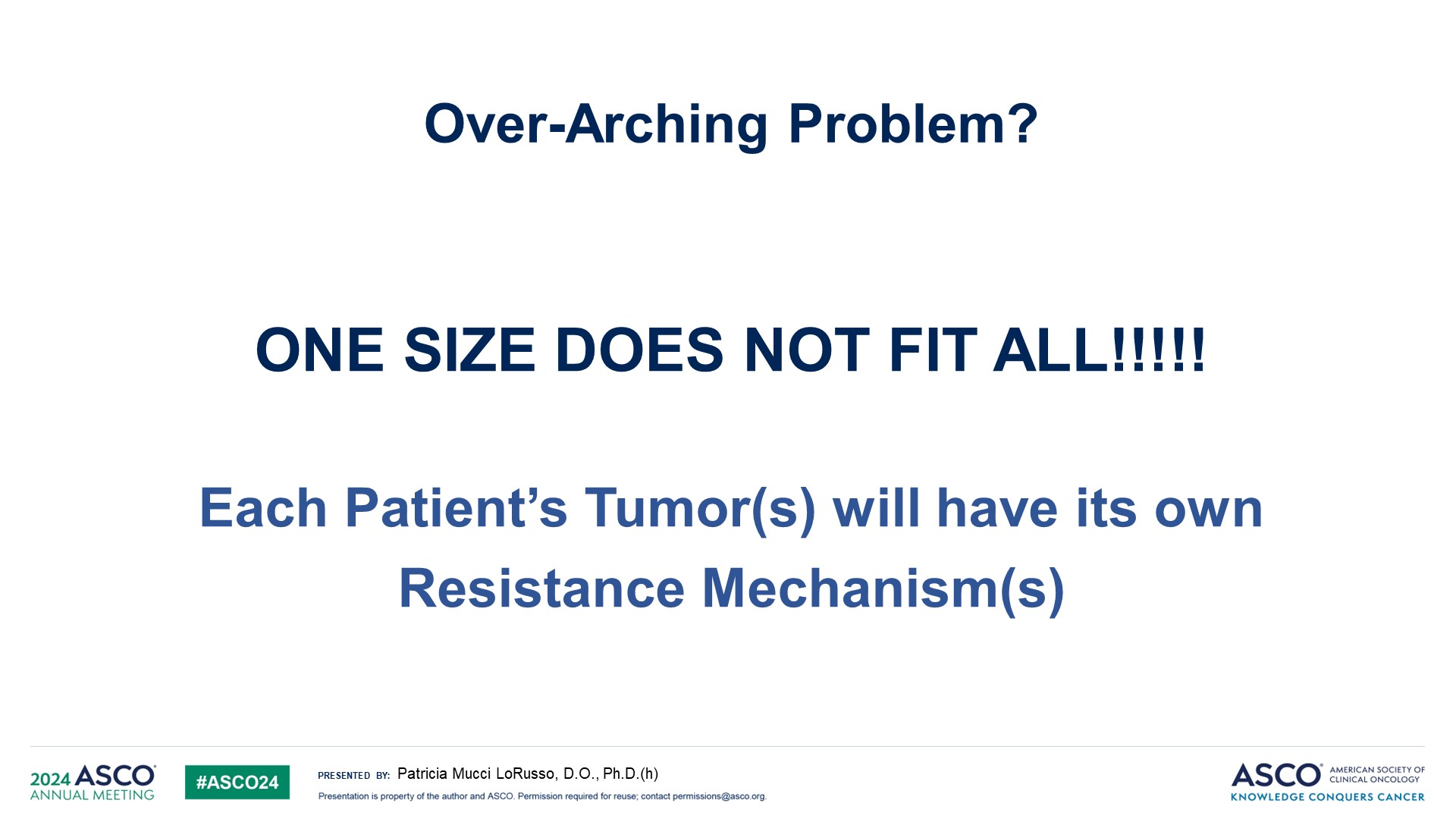 Over-Arching Problem?
Content of this presentation is the property of the author, licensed by ASCO. Permission required for reuse.
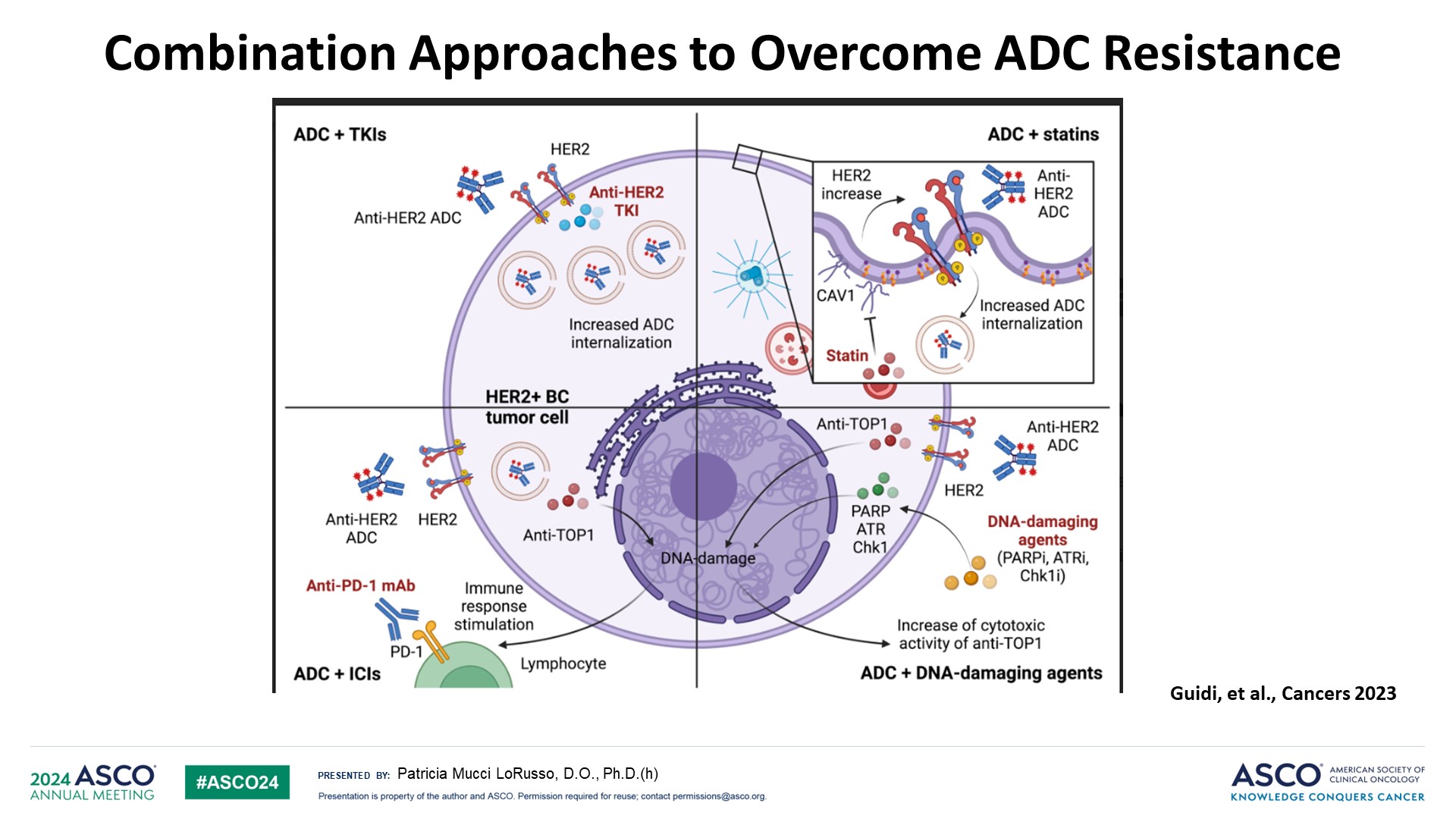 Slide 55
Content of this presentation is the property of the author, licensed by ASCO. Permission required for reuse.
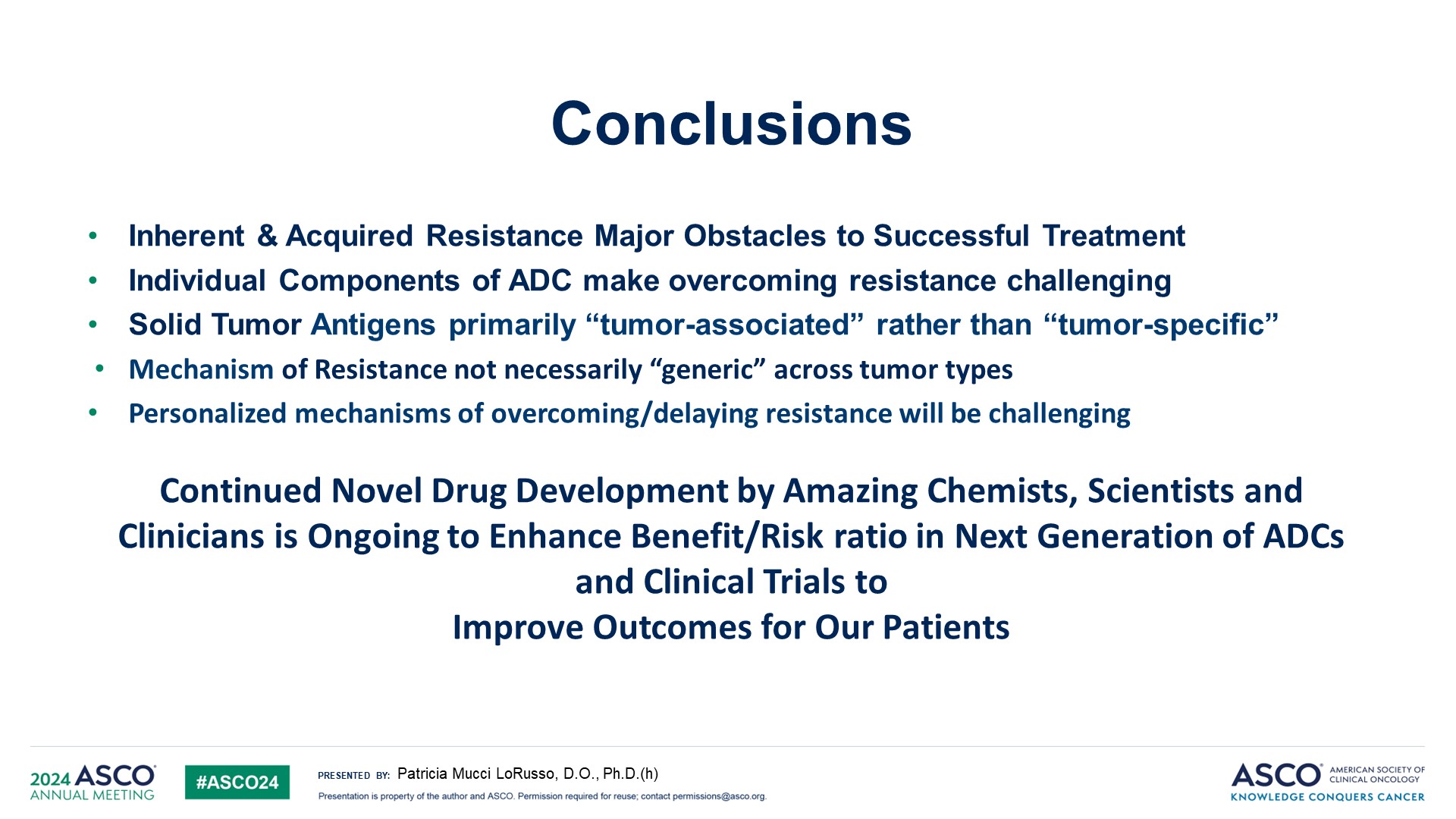 Conclusions
Content of this presentation is the property of the author, licensed by ASCO. Permission required for reuse.
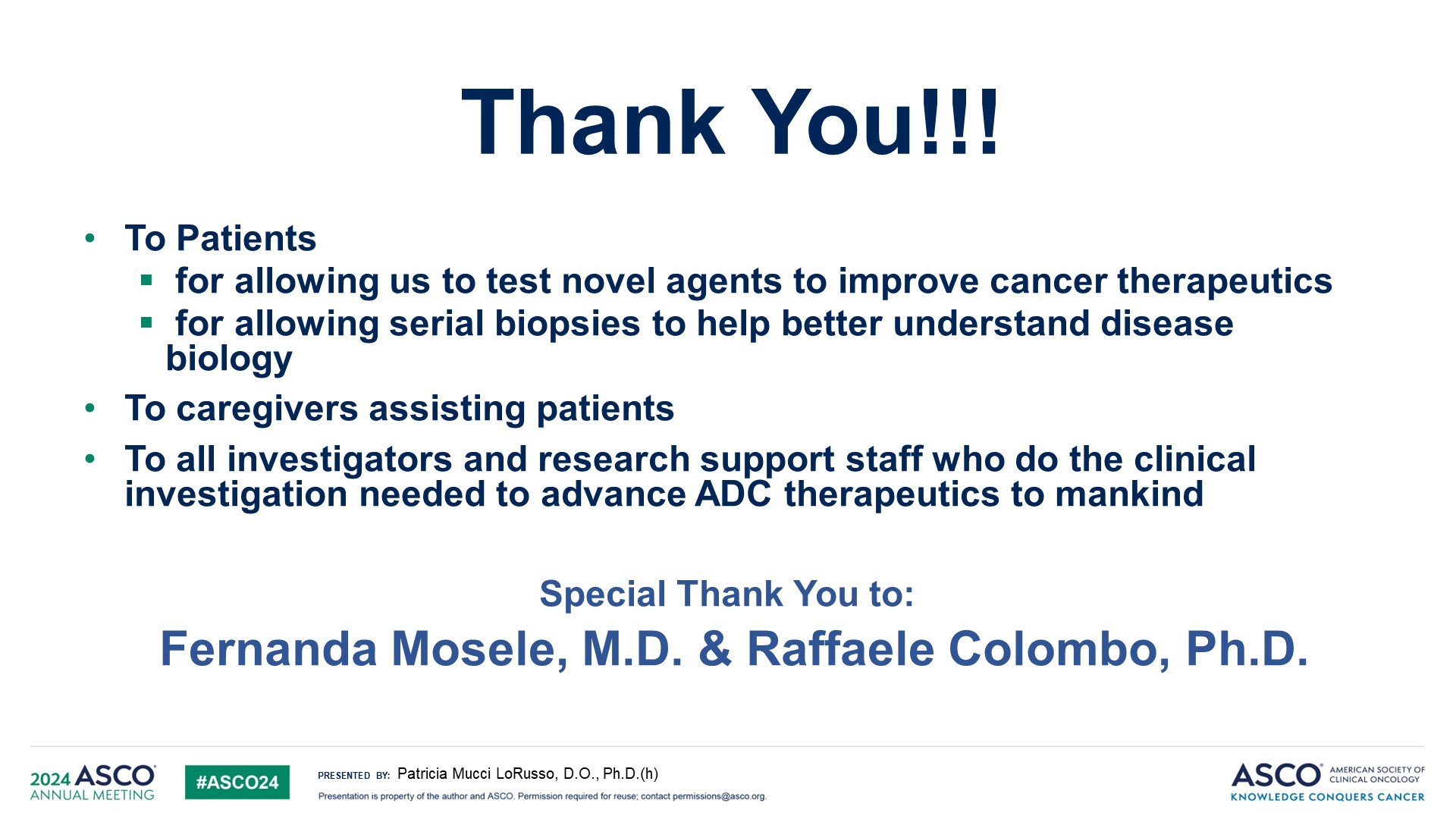 Thank You!!!
Content of this presentation is the property of the author, licensed by ASCO. Permission required for reuse.